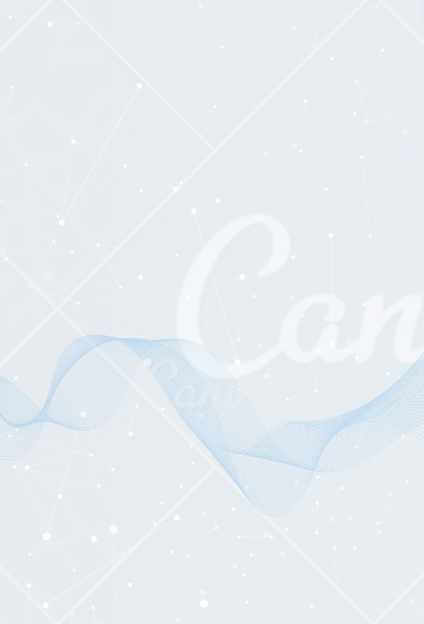 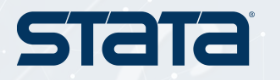 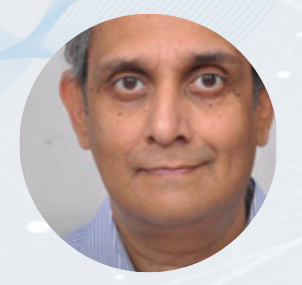 :
Topic: Impact Of Pre-transplant Hemodynamics On Survival After Heart Transplantation
Abstract: The outcome of 429 isolated heart transplants performed at a single institution and followed up to 10 years was analysed for the impact of pre-transplant hemodynamics on long-term survival using STATA 18 with its capabilities in generating Kaplan Meir survival curves, logistic regression, cox regression forest plots and the various graphic capabilities including Margins plots and tables. The advantages of STATA and the comparison with other software including R and MATLAB will be discussed.
Presented By
Dr K R BALAKRISHNAN
Director
INSTITUTE OF HEART AND LUNG TRANSPLANT AND MECHANICAL CIRCULATORY SUPPORT 
MGM  HOSPITALS ,CHENNAI
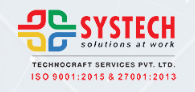 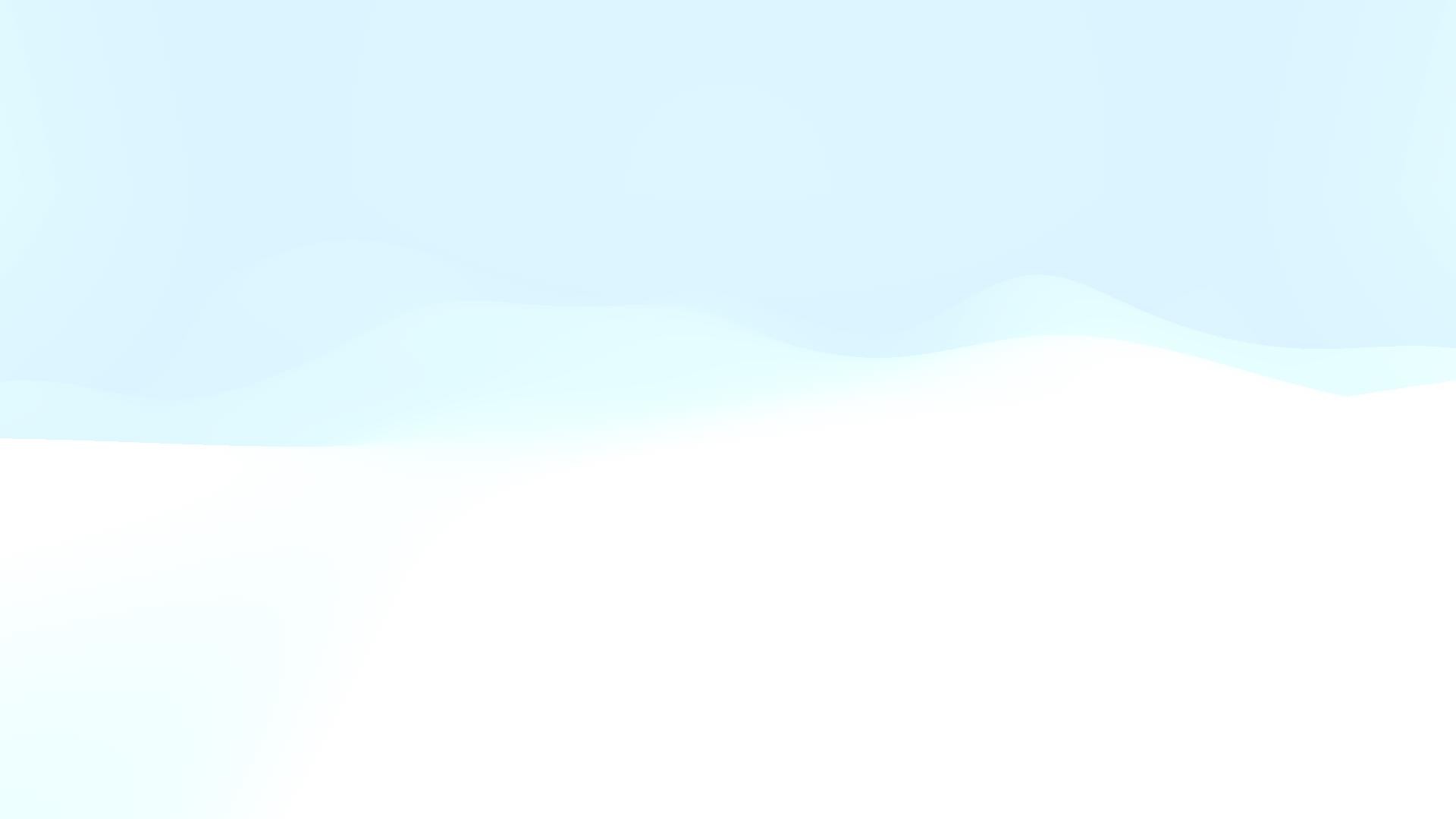 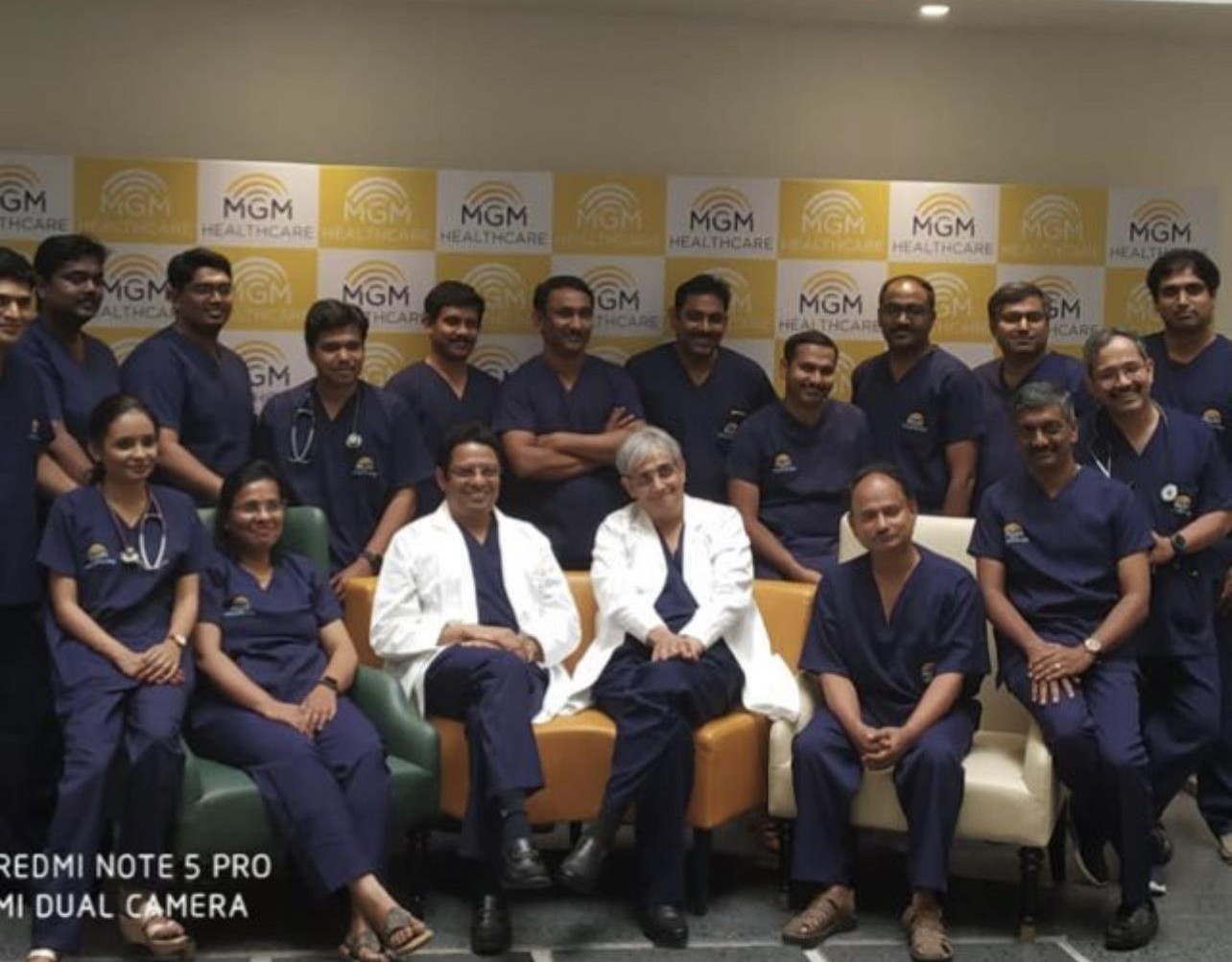 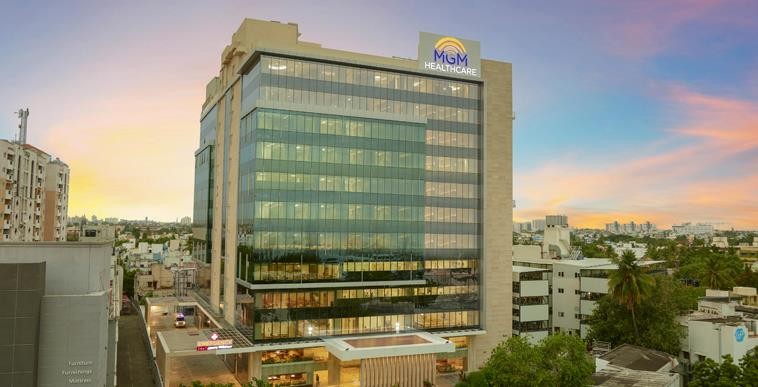 PRE TRANSPLANT HEMODYNAMICS AND SURVIVAL AFTER HEART  TRANSPLANTATION
LESSONS LEARNED OVER THE PAST DECADE


K R BALAKRISHNAN
Director
INSTITUTE OF HEART AND LUNG TRANSPLANT AND MECHANICAL CIRCULATORY SUPPORT  MGM	HOSPITALS ,CHENNAI
PROFESSOR OF PRACTICE
DEPT OF ENGINEERING DESIGN AND MEDICAL SCIENCES AND TECHNOLOGY  IIT	MADRAS
INDIA
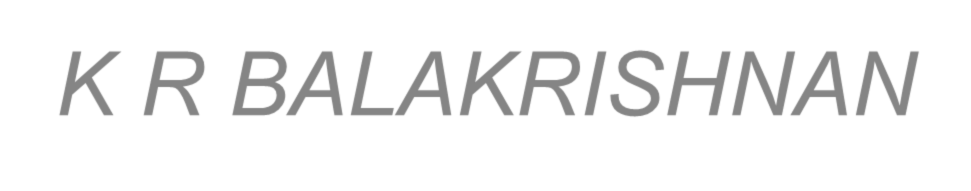 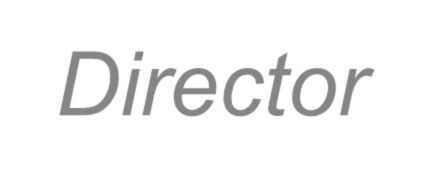 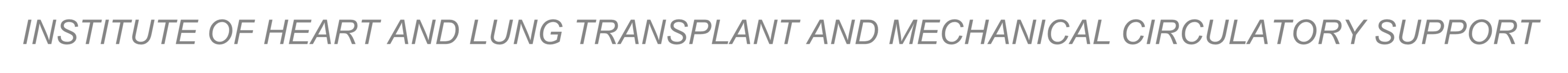 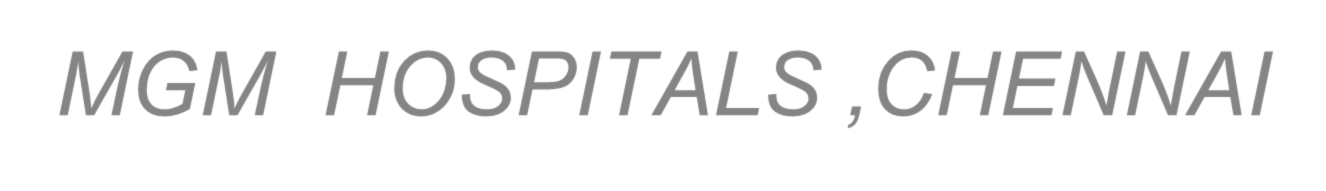 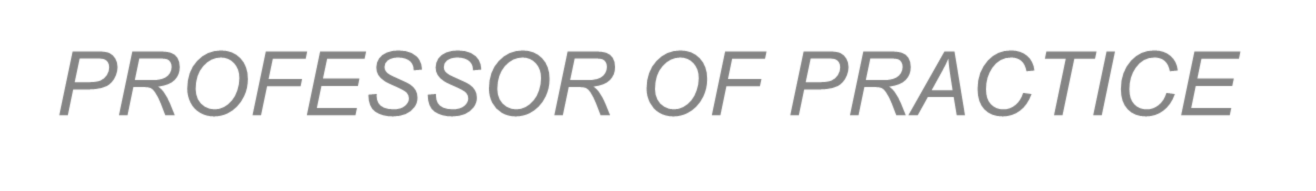 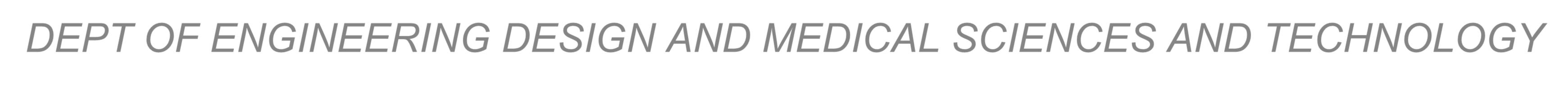 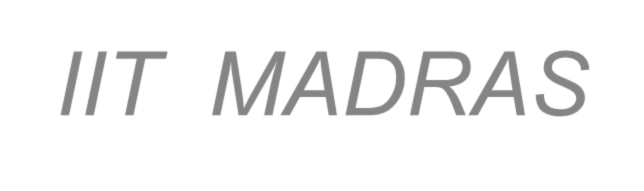 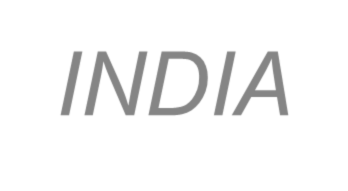 ISOLATED HEART TRANSPLANTS FROM OCTOBER 2012 TO JULY 2023
( N = 429)
AGE < 18	= 129
OVER 30	% of the patients were in INTERMACS category 1 or 2.
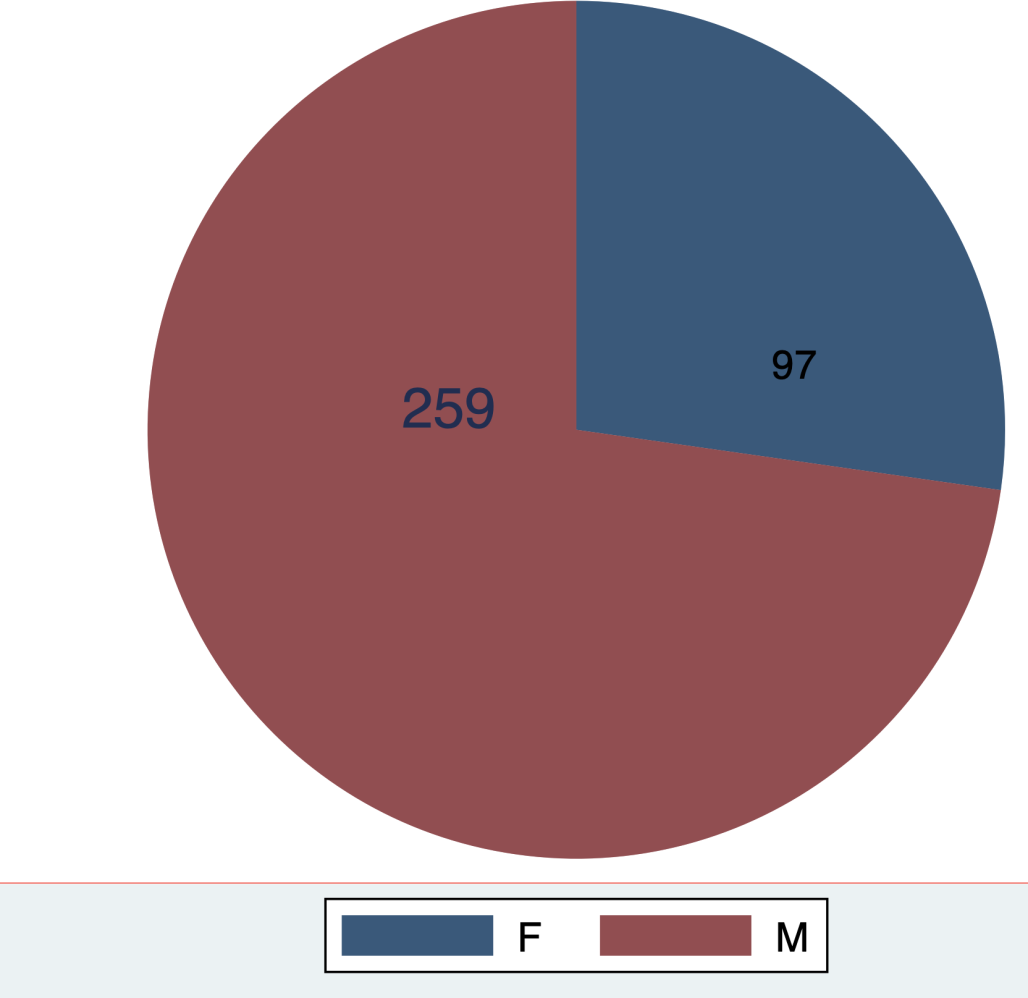 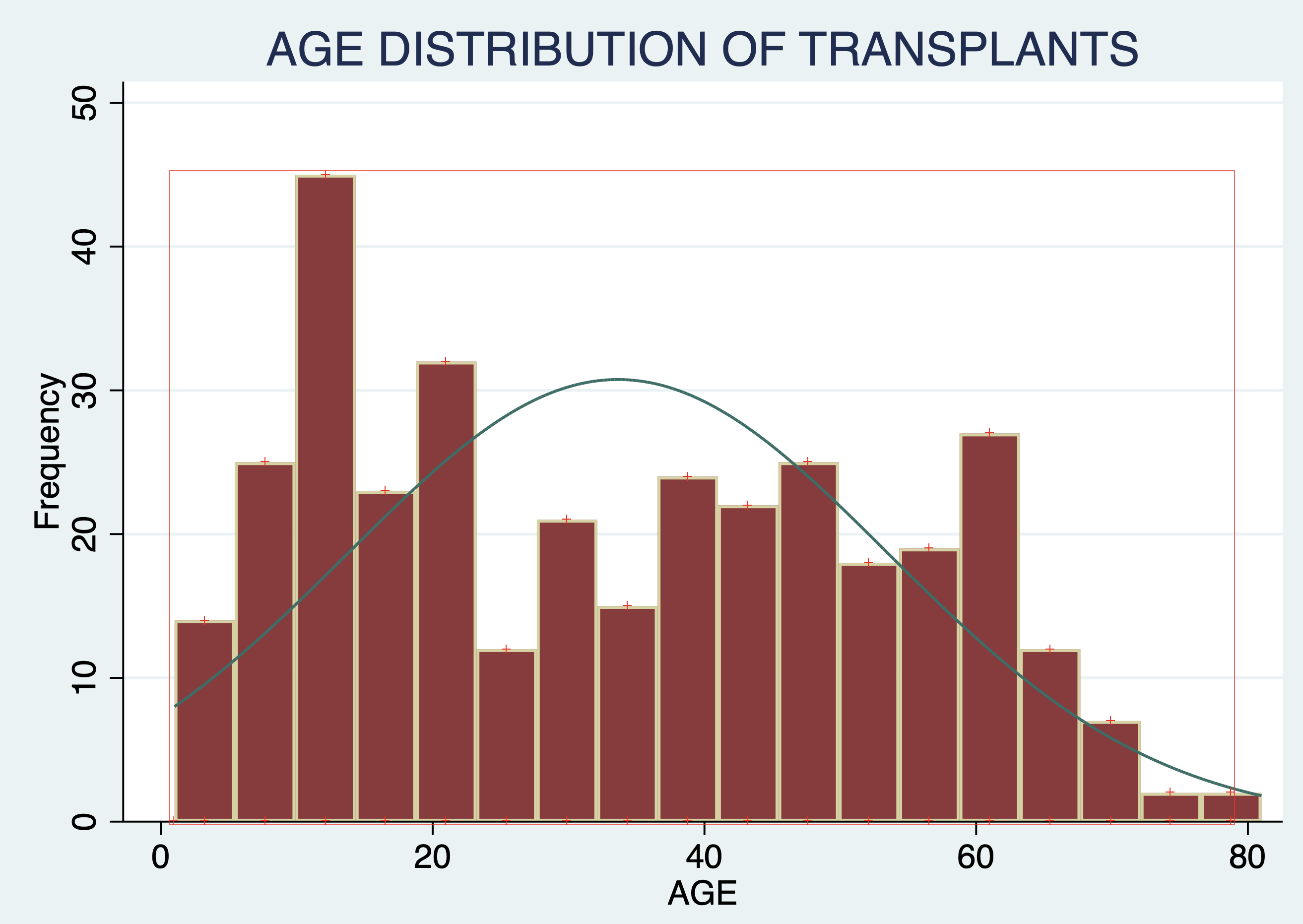 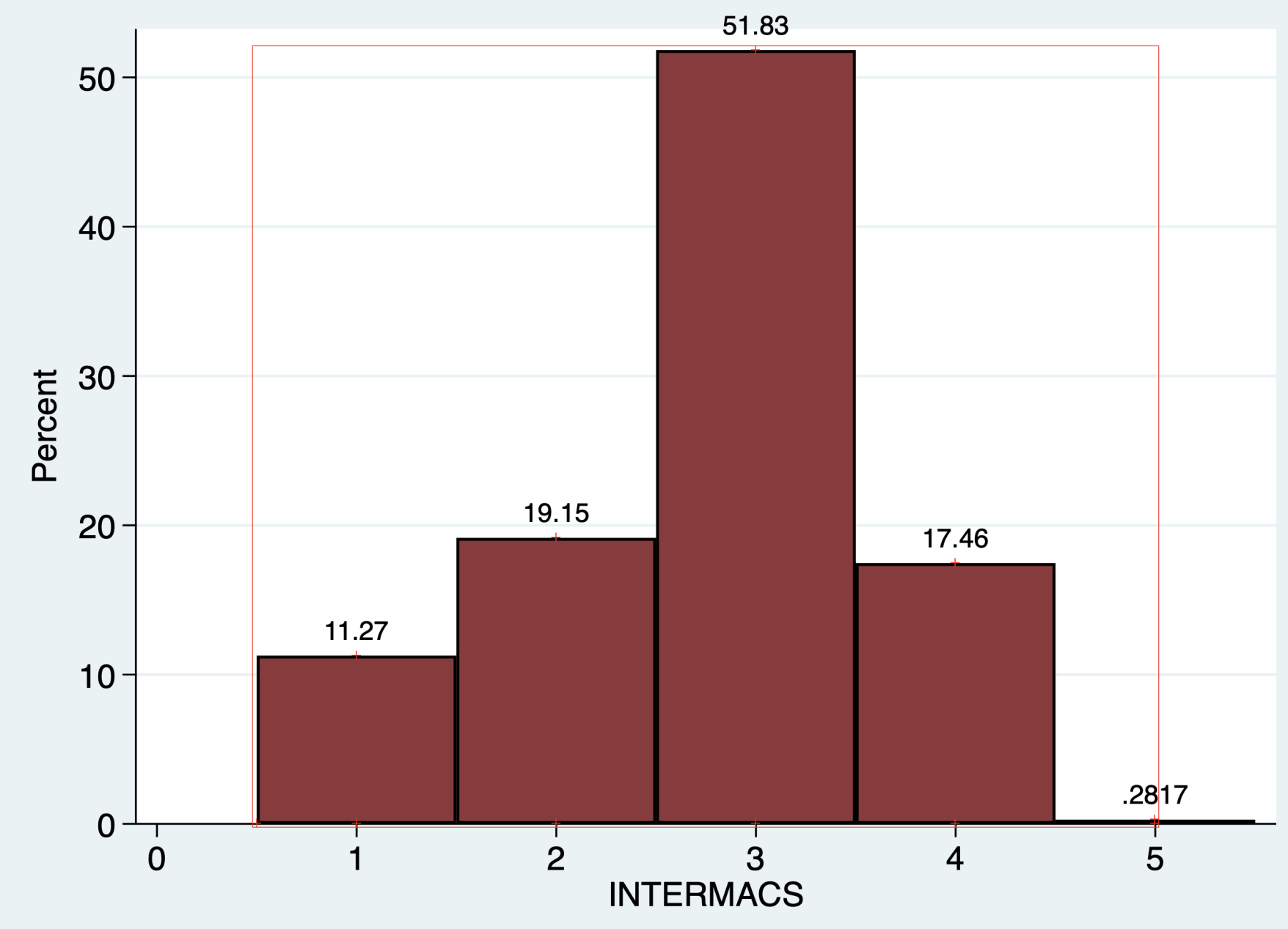 ALL PATIENTS HAD A HEMODYNAMIC STUDY PRIOR TO TRANSPLANT

EXCEPT INTERMACS 1,SHIFTED ON ECMO OR CENTRIMAG
The	transplants	were	done	within	three	months	of	the	hemodynamic

study.

Hospital mortality was defined as death within 90 days of the transplant.
Patients were followed for a maximum of 10 years. The statistical tests  were done using STATA 18 (Stata corps, Texas).
Logistic regression results are reported as an odds ratio. Pearson’s  correlation coefficient was used to compare continuous variables, and  Pearson’s chi-squared test was used to compare categorical variables.  Kaplan-Meier survival curves were generated in STATA 18.
90 DAY SURVIVAL
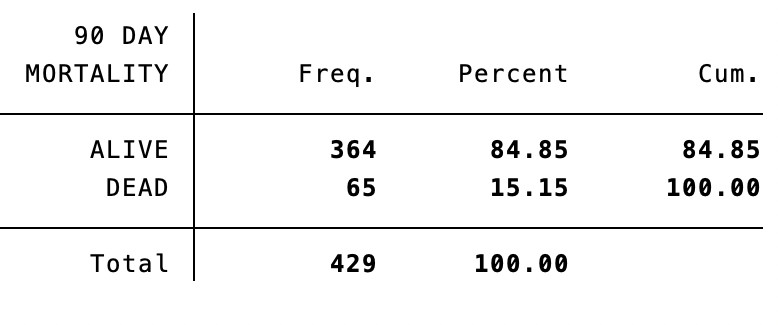 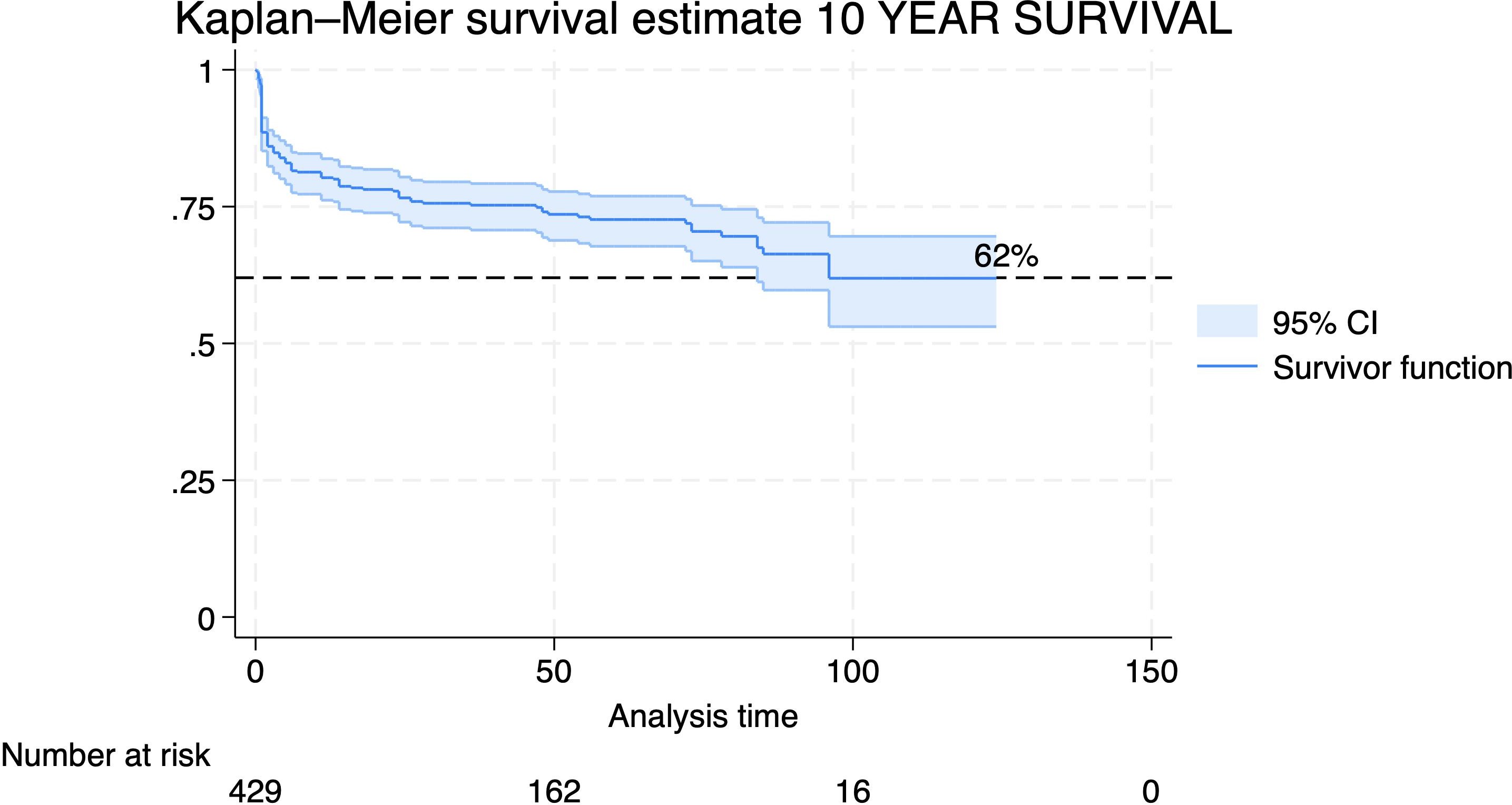 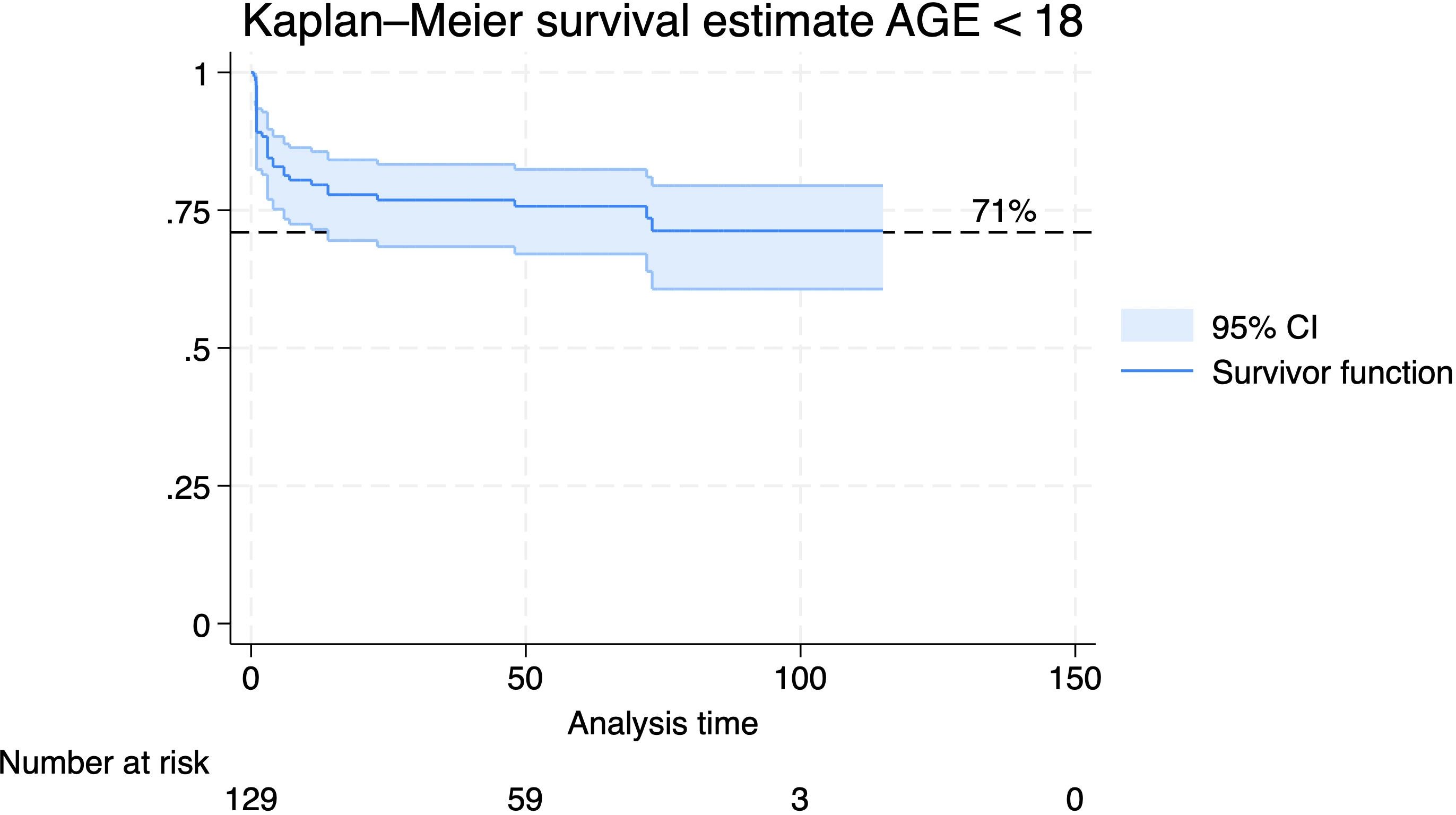 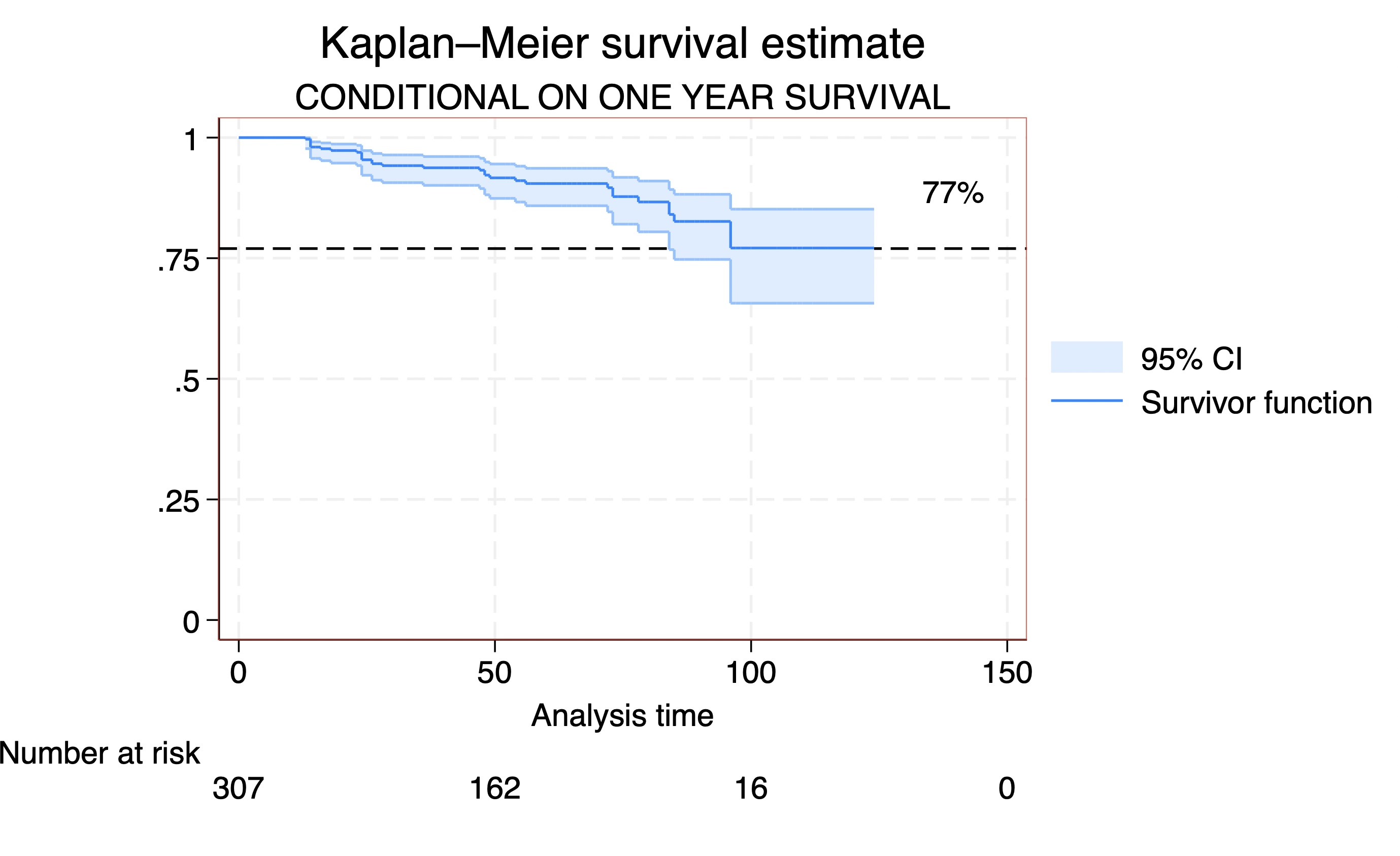 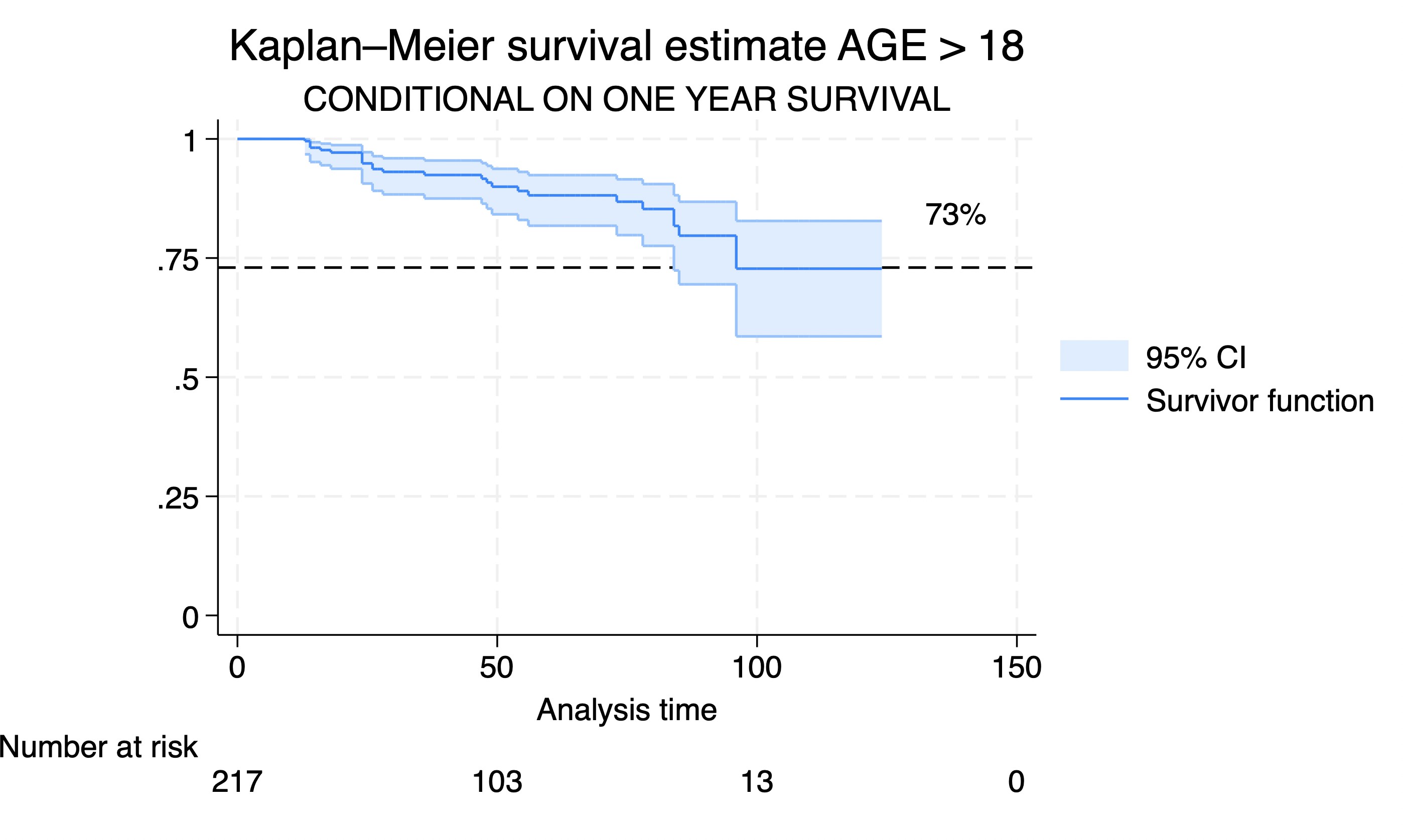 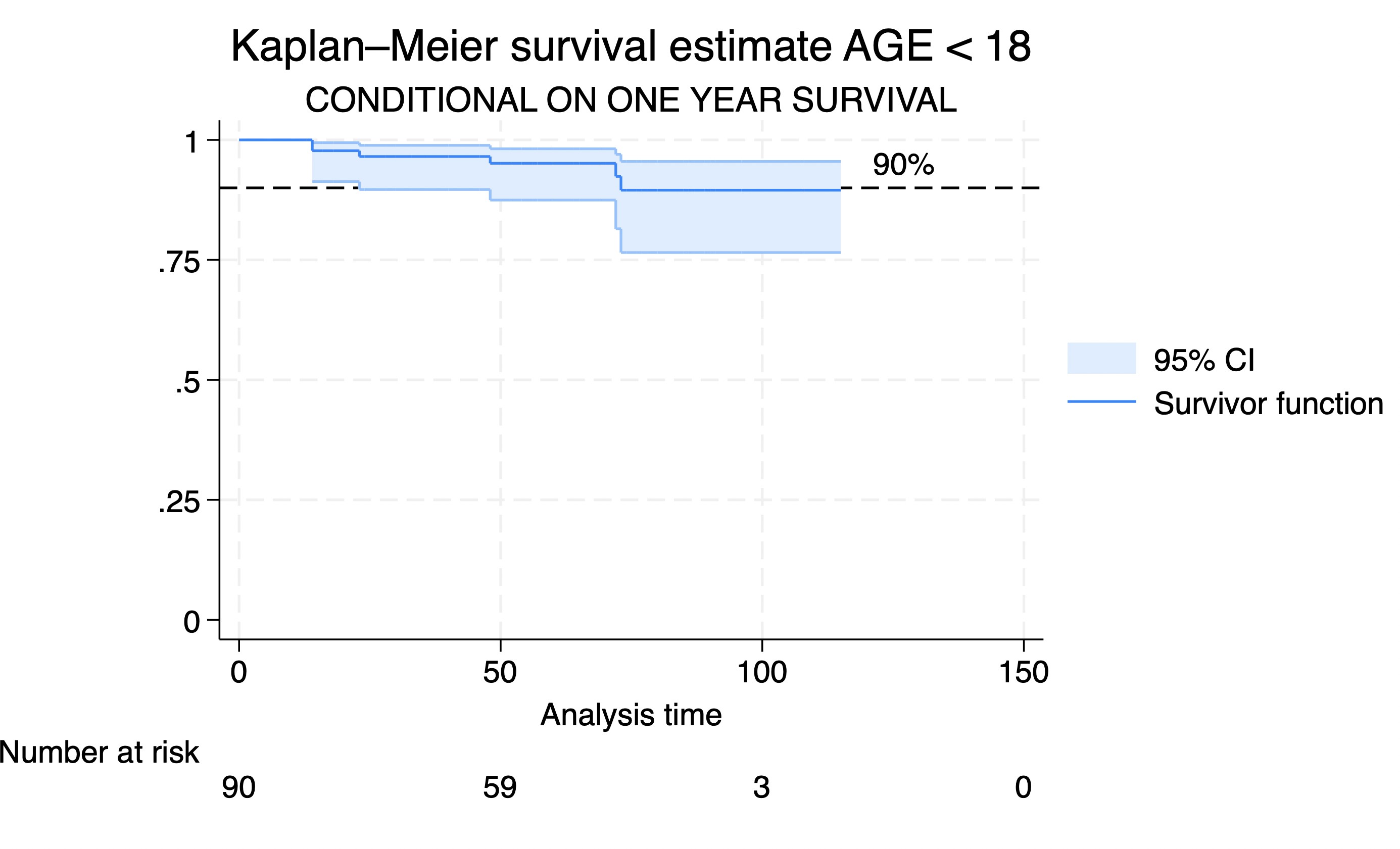 WHAT ARE THE HEMODYNAMIC  FACTORS WHICH AFFECT OUTCOMES
?
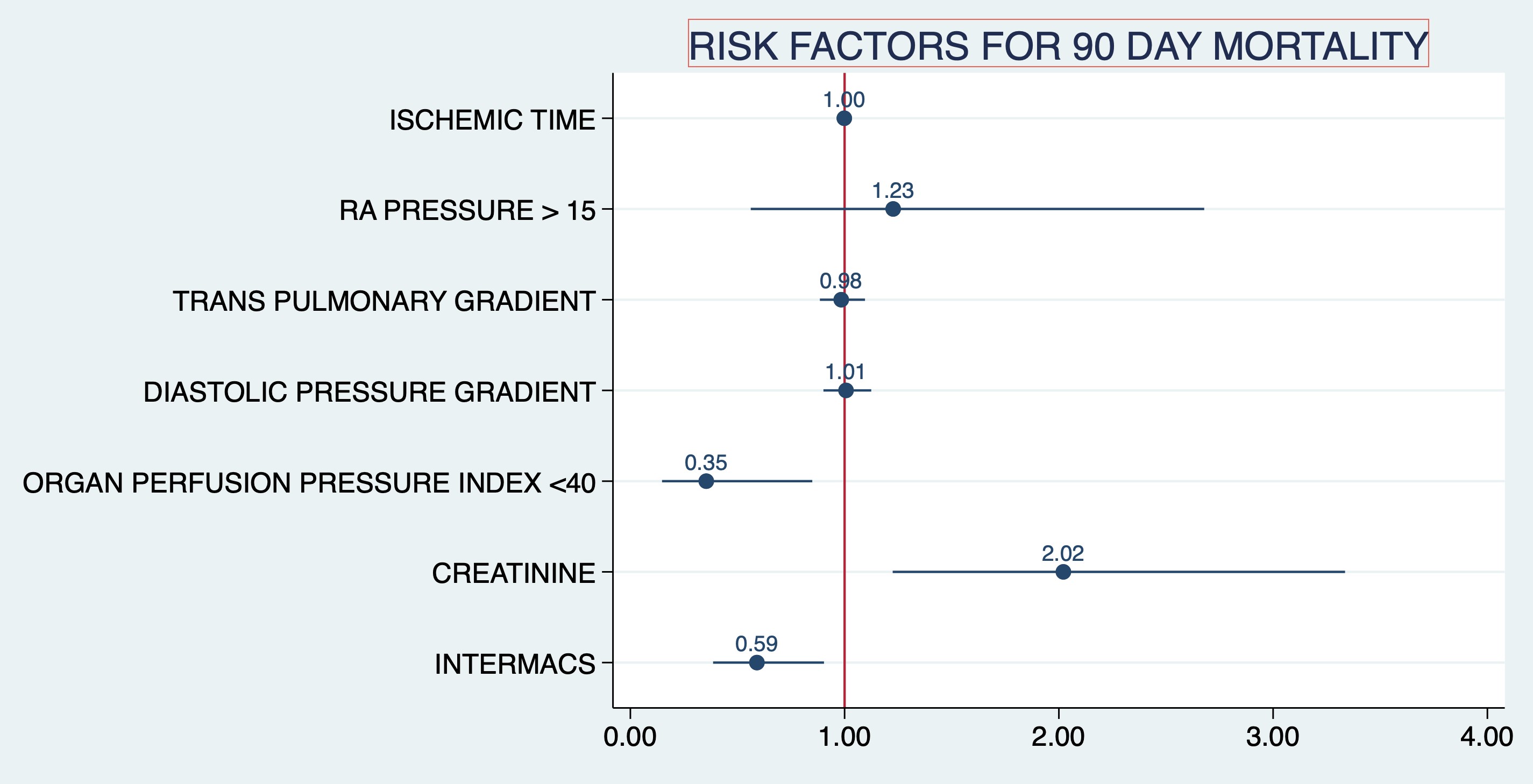 95 % CI P~0.000
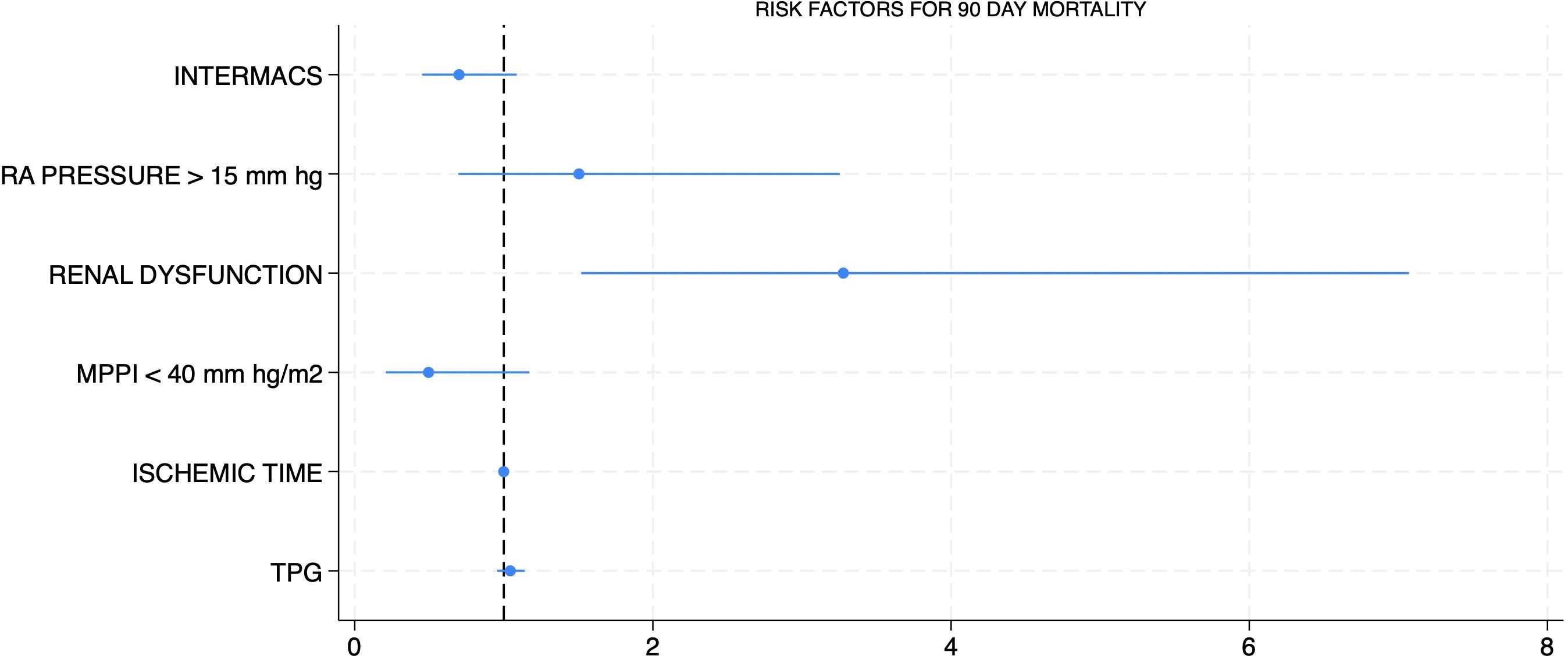 OR 0.7003


OR 1.505
OR 3.27


OR 0.49
OR 0.99


OR 1.04
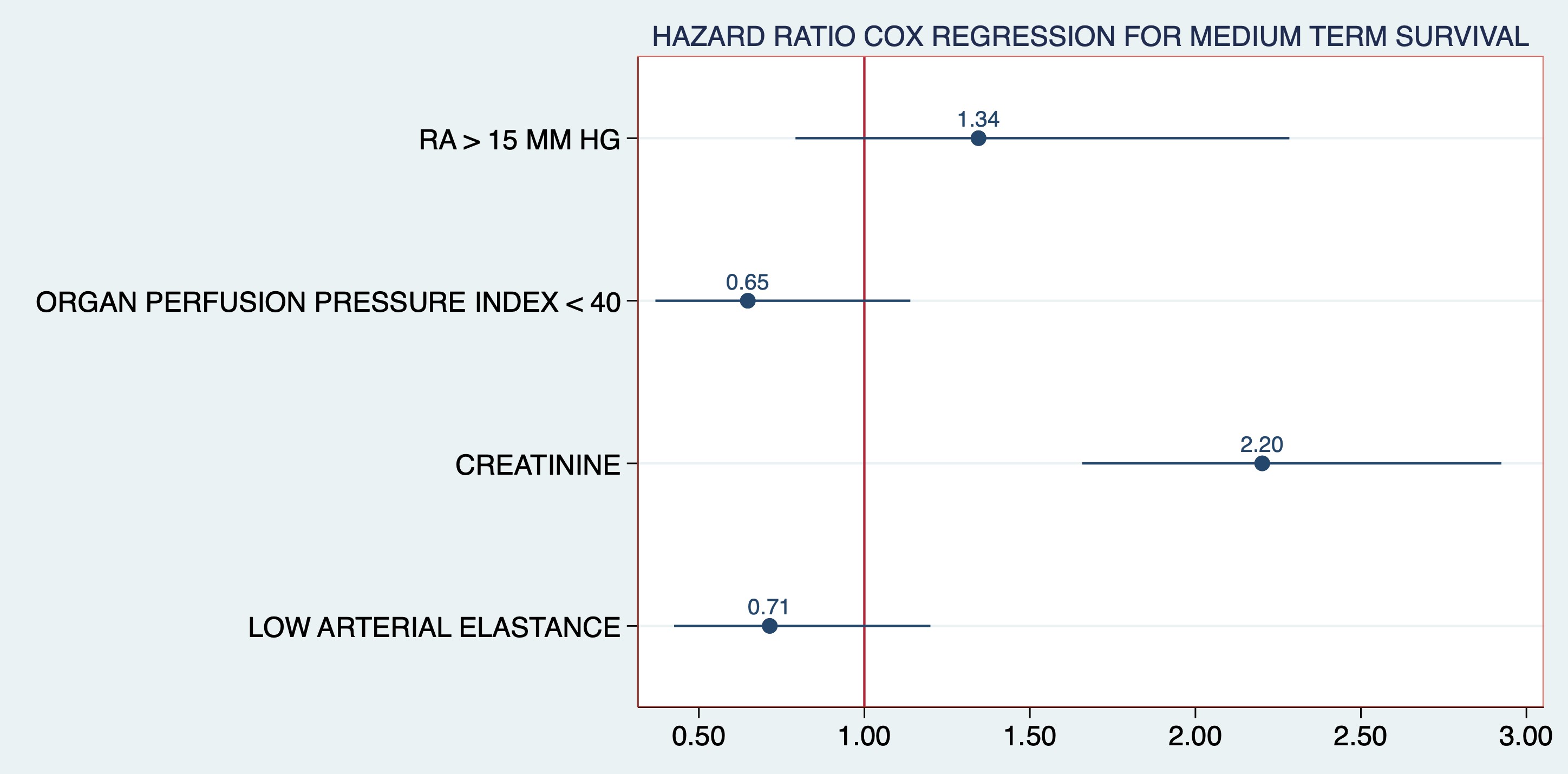 WHY IS A HIGH PRE TRANSPLANT  RA PRESSURE A RISK FACTOR ?
Chronically elevated venous pressure in patients with profound right ventricular or
biventricular dysfunction is associated with renal and hepatic dysfunction, volume  overload and increased mortality
Mean perfusion pressure (MPP) is important in outcomes of critically  ill patients with high venous pressure
significant vasodilation in the setting of high venous pressure could lead to  decreased MPP with consequent end-organ dysfunction and poor outcomes of  transplantation.
There are important physiological reasons for these patients to be vasodilator , and the most
important is the medical treatment of heart failure.
MEDICAL THERAPY OF HEART FAILURE IS BASED ON SOUND PHYSIOLOGICAL PRINCIPLES
PRESSURE VOLUME LOOPS MEASURED BY CONDUCTANCE CATHETERS CAPTURE THE RELATIONSHIP BETWEEN
LEFT VENTRICULAR CONTRACTILITY (end systolic elastance (Ees)) AND ARTERIAL AFTERLOAD (arterial elastance (Ea))
THE RATIO Ea / Ees IS NORMALLY LESS THAN OR EQUAL TO 1 AND  IS ELEVATED SIGNIFICANTLY IN HFrEF DUE TO DECREASE IN Ees  AND	INCREASE IN Ea
LOWERING Ea WITH ARTERIAL VASODILATORS IS  VERY EFFECTIVE IN IMPROVING THE CARDIAC  OUTPUT  AND  FORMS  A  CRITICAL  COMPONENT  OF
THE MEDICAL MANAGEMENT OF HFrEF( Chirinos JA, Sweitzer
N.	Ventricular–Arterial	Coupling	in	Chronic	Heart	Failure.	Card	Fail	Rev  2017;3(1):12-18)
Ees
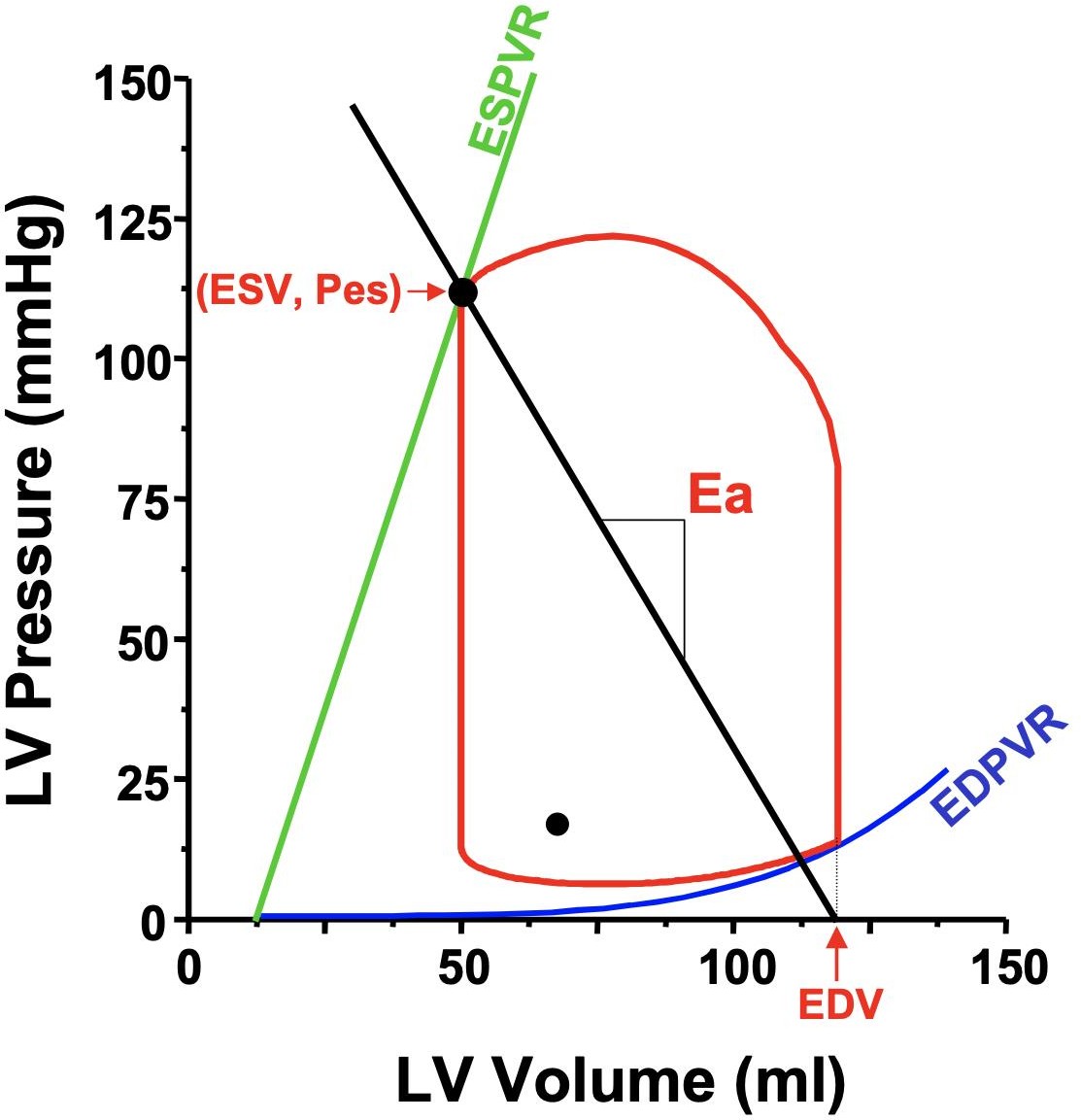 Ea
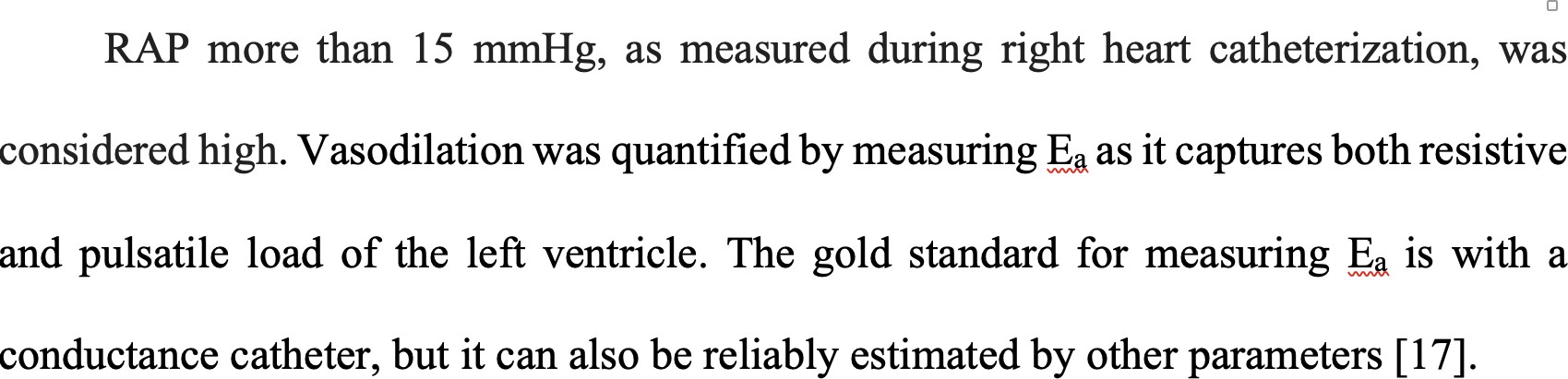 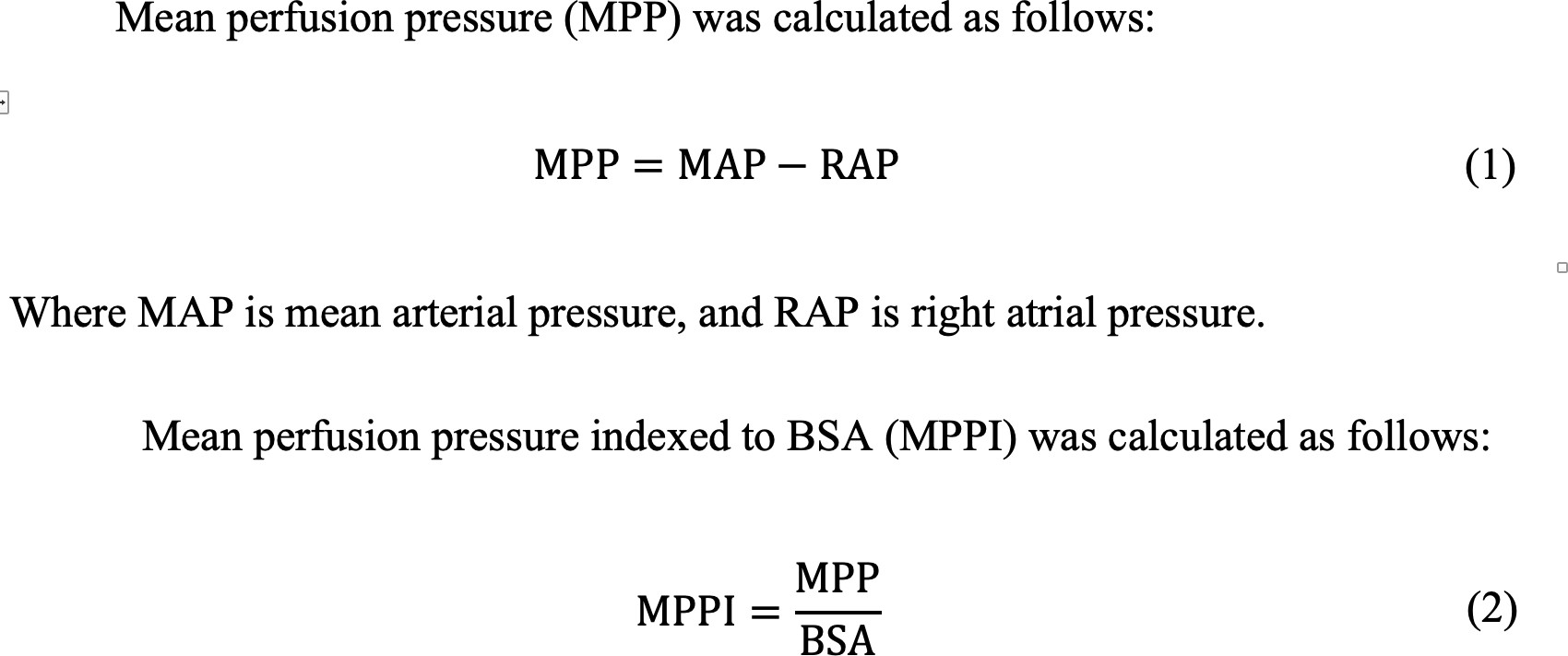 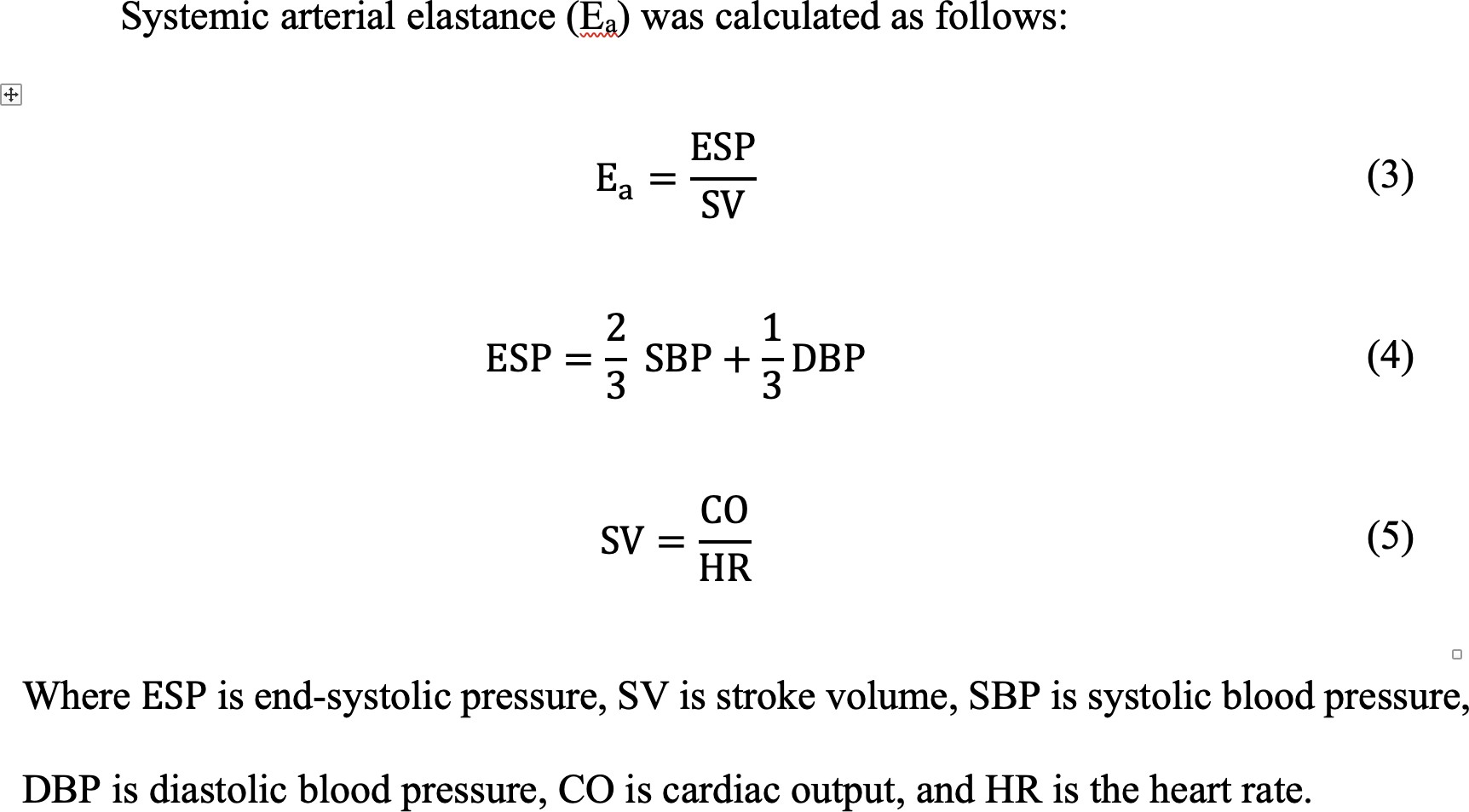 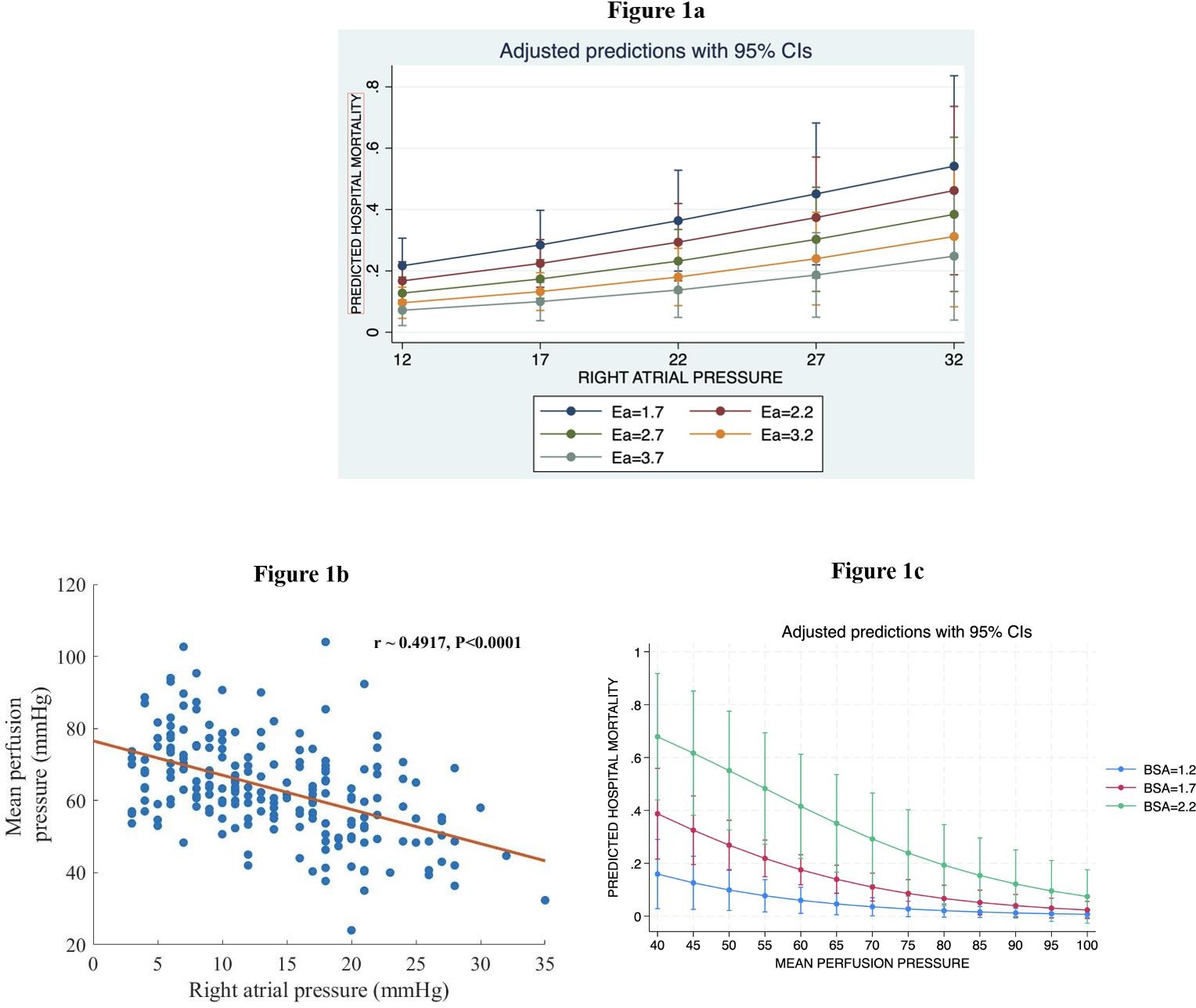 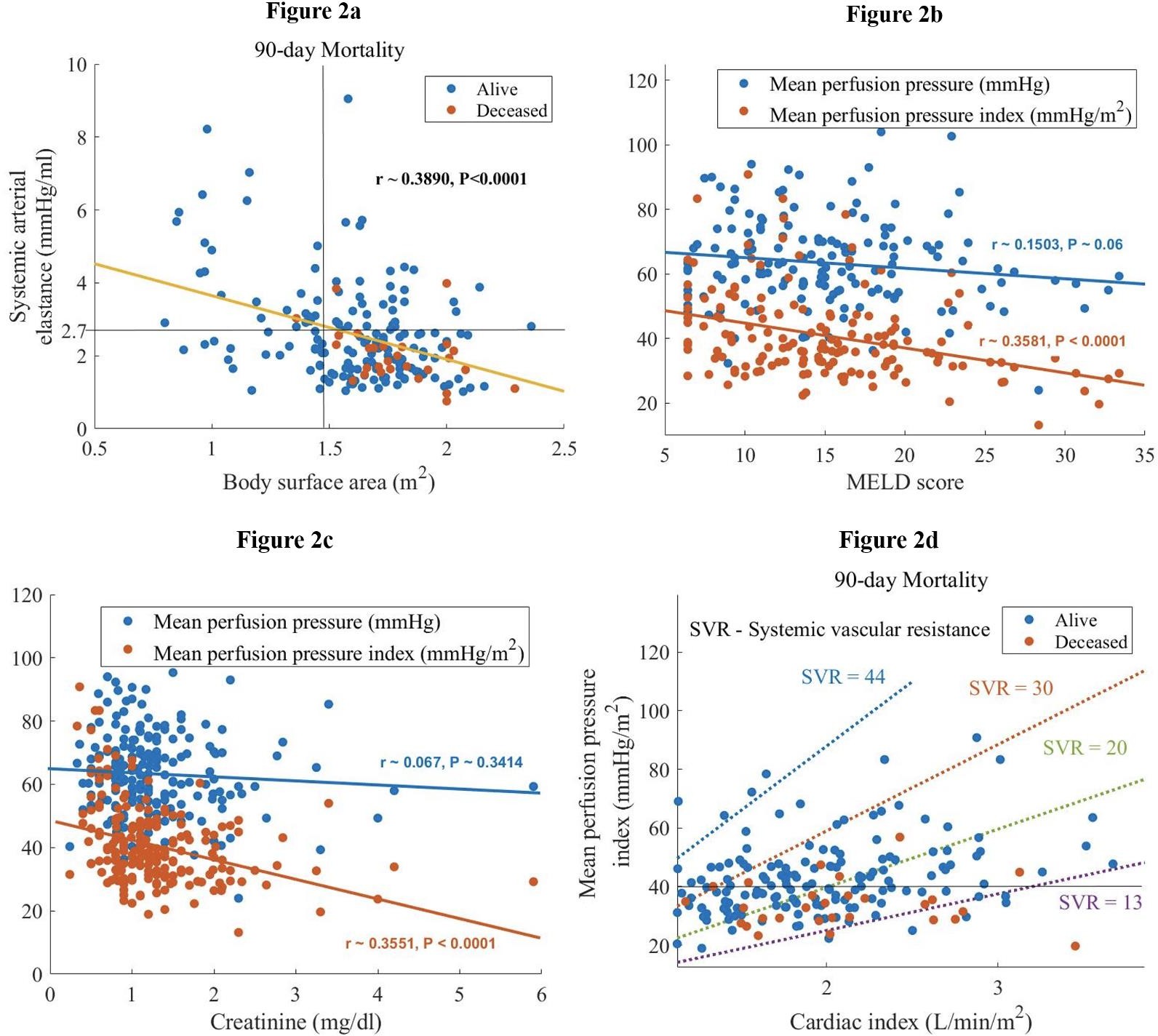 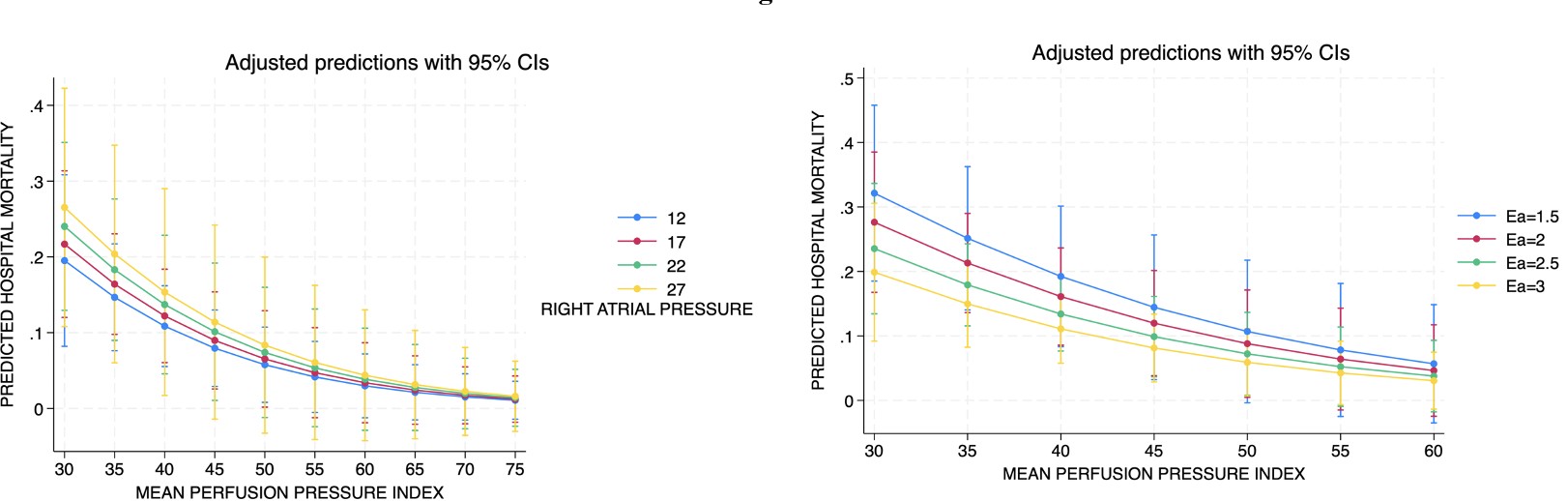 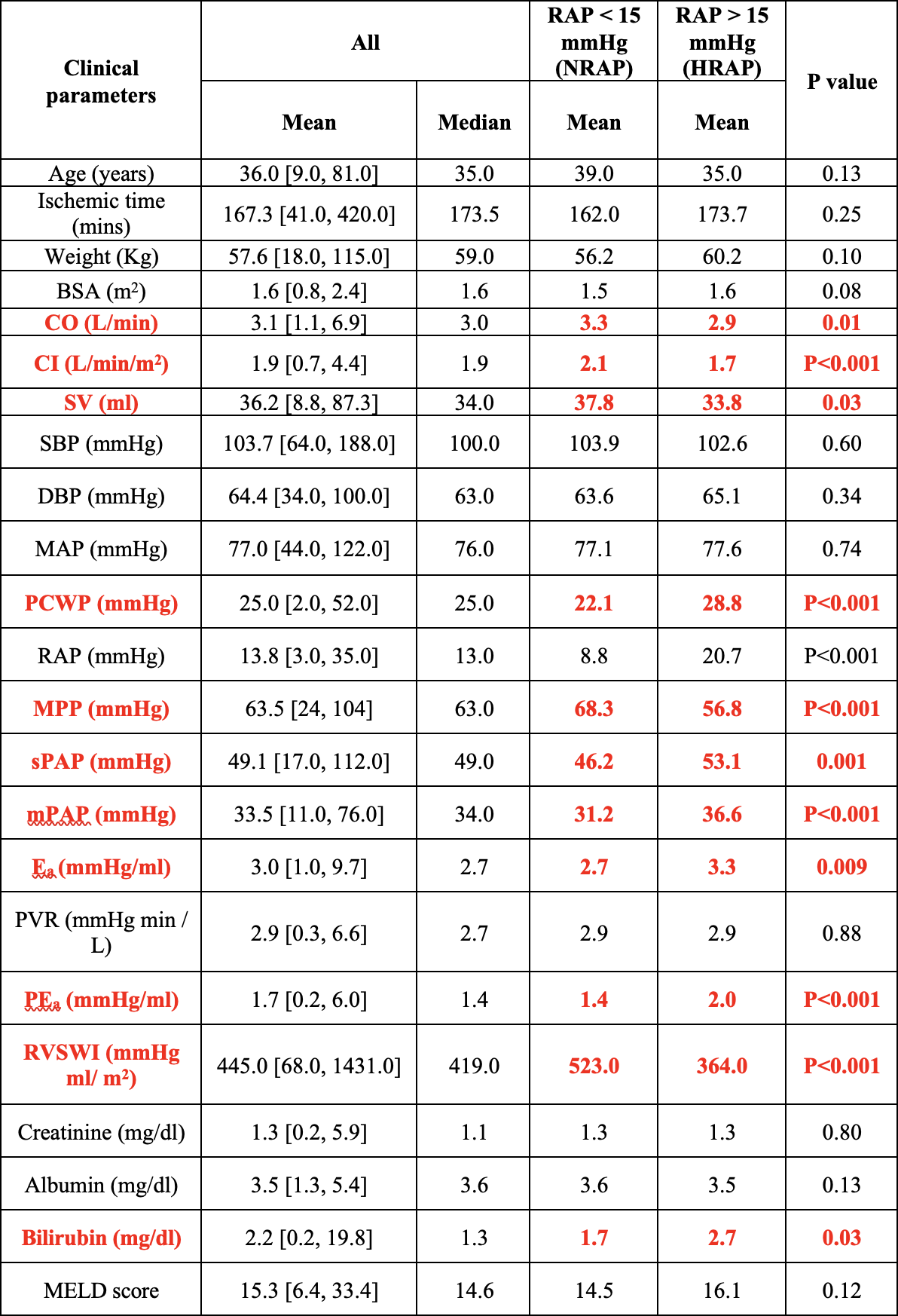 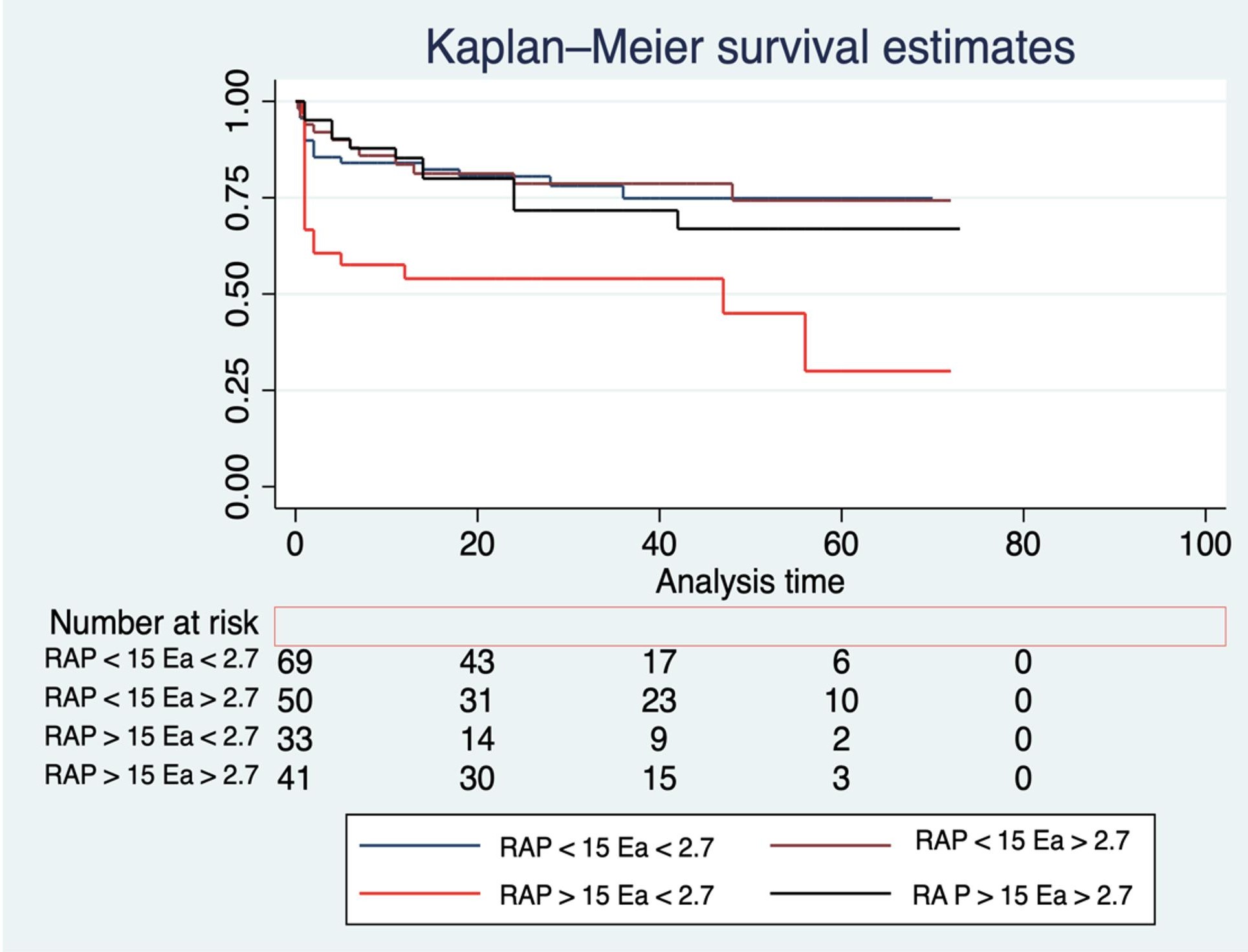 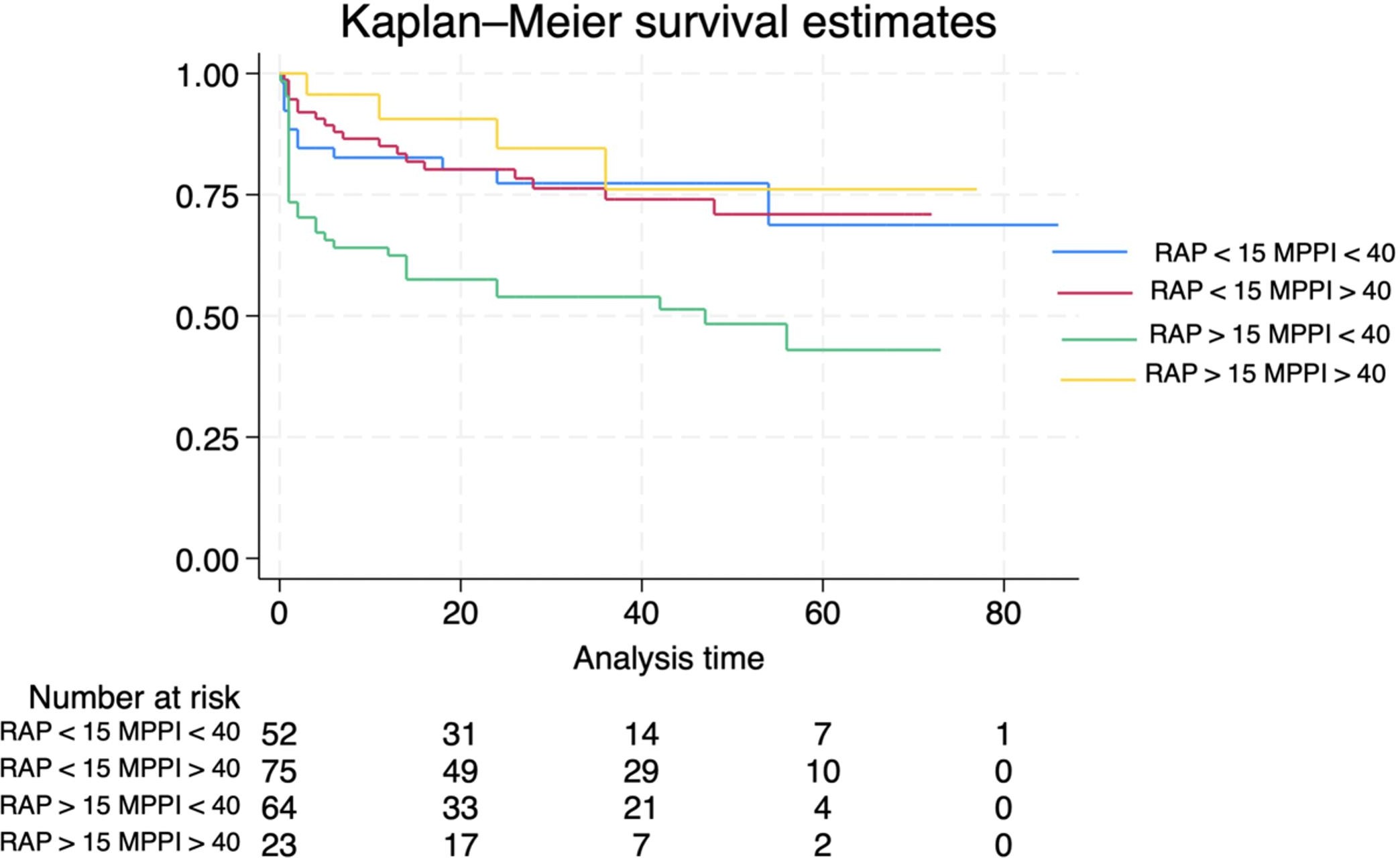 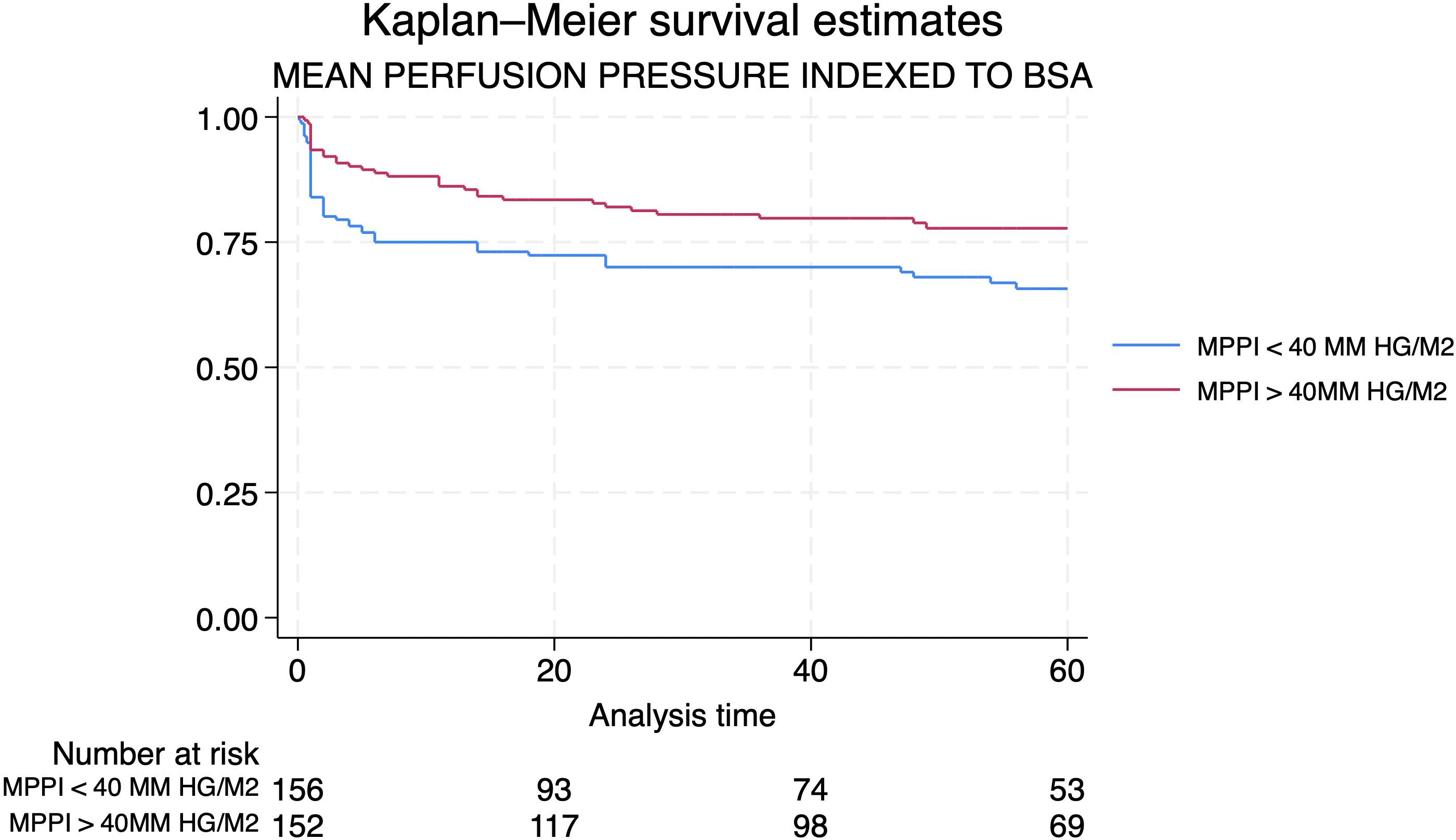 Log rank ~0.02
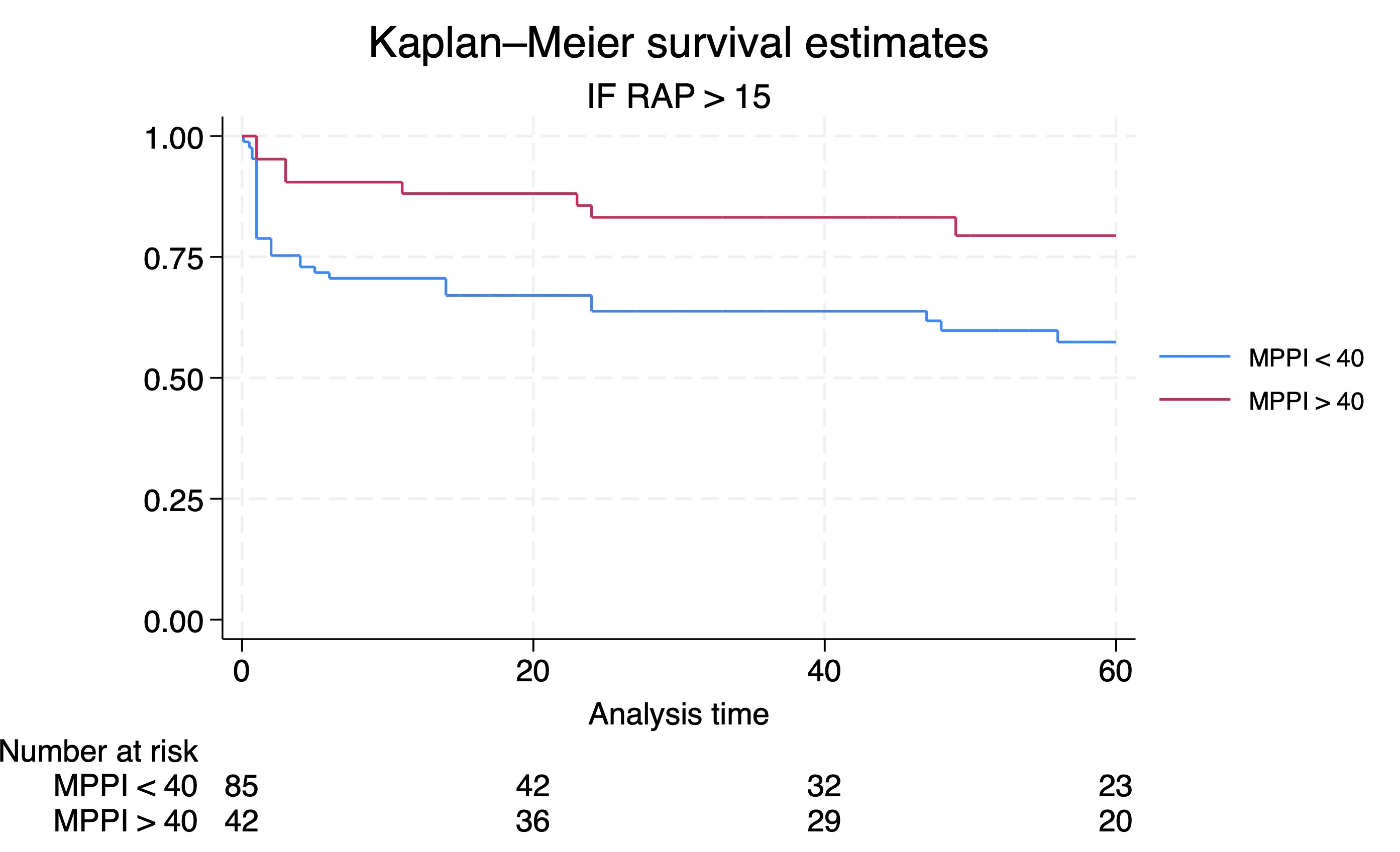 Log rank ~0.02
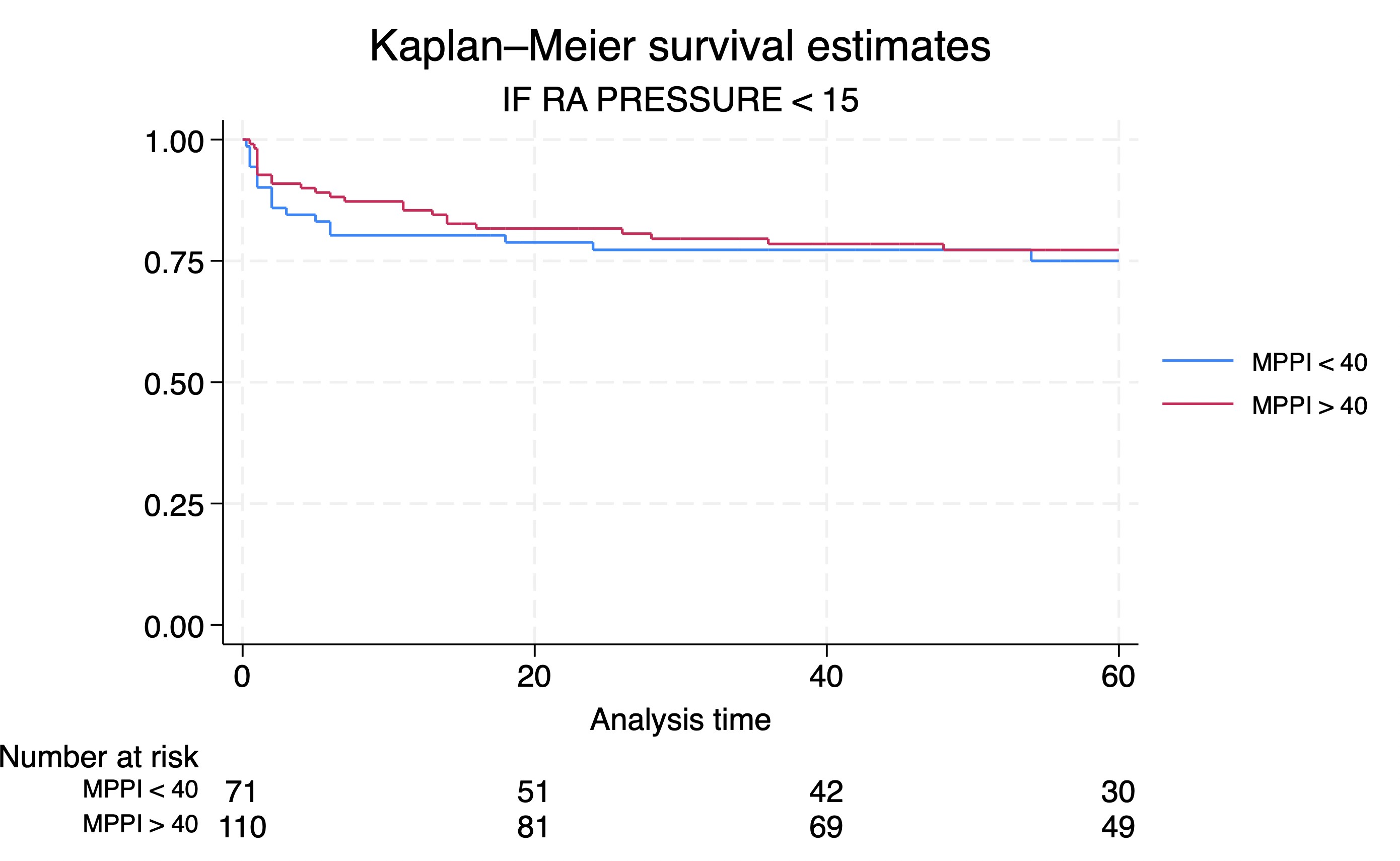 WHY IS BODY SURFACE AREA  IMPORTANT IN HIGH PRE TRANSPLANT  VENOUS PRESSURE ??
MATHEMATICAL MODEL IN COLLABORATION WITH DEPT.  ENGINEERING DESIGN,IIT,MADRAS.	PROF KRISHNA KUMAR AND DR G  RAJAGOPALAN
TO UNDERSTAND HEMODYNAMICS OF BIVENTRICULAR DYSFUNCTION
A	multiscale	model	of	the	entire	cardiovascular	system,	including	a	1D	arterial
tree coupled with a lumped model of the rest of the circulation and  baroreceptors, was developed to understand the complex hemodynamics of  this subset of patients better. This was also used to generate virtual patients based  on the measured clinical data.
Virtual PV loops of the right and left ventricles and respective atrial pressures  were generated for the following conditions.
NORMAL LV AND RV FUNCTION
LV DYSFUNCTION
BIVENTRICULAR DYSFUNCTION
EFFECT	OF	VASODILATATION	ON	LV	AND	BIVENTRICULAR  DYSFUNCTION
EFFECT OF IABP ON LEFT AND BIVENTRICULAR DYSFUNCTION
COMBINED EFFECT OF VASODILATATION AND IABP ON LEFT AND
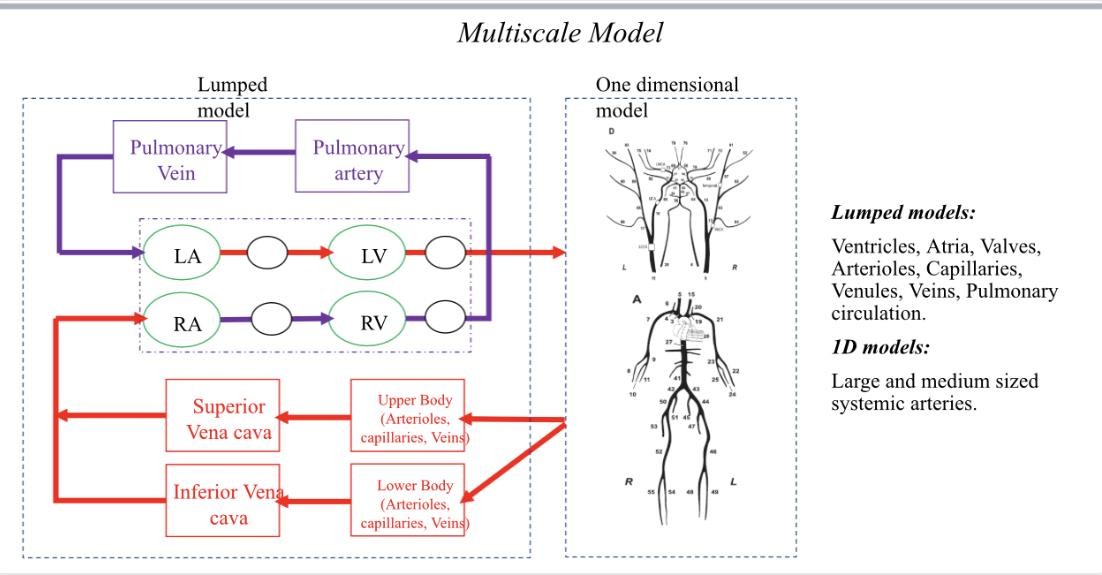 BIVENTRICULAR DYSFUNCTION PATIENTS  HAVE WORSE HEMODYNAMICS
EFFECT OF BARORECEPTORS CRUCIAL
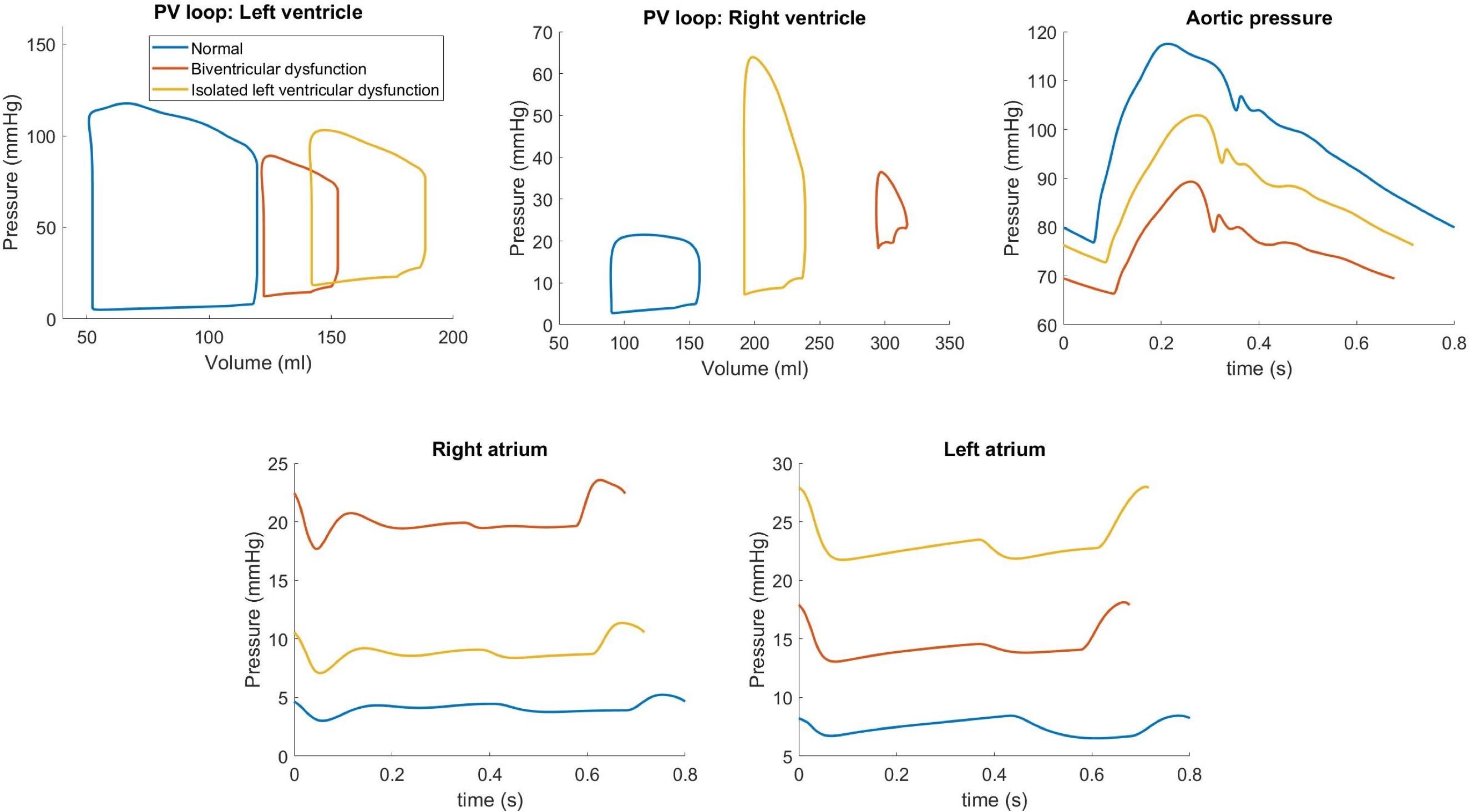 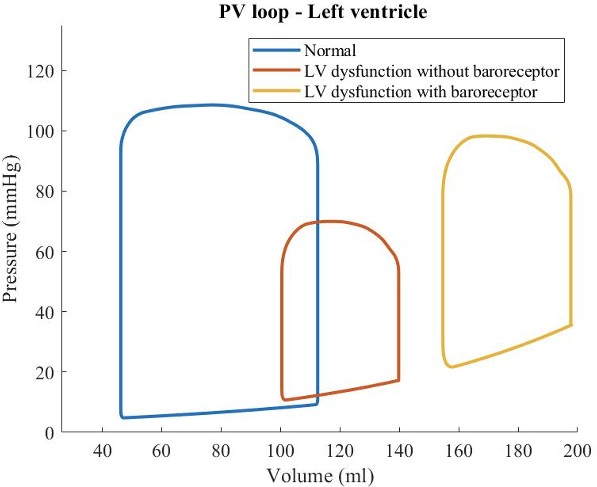 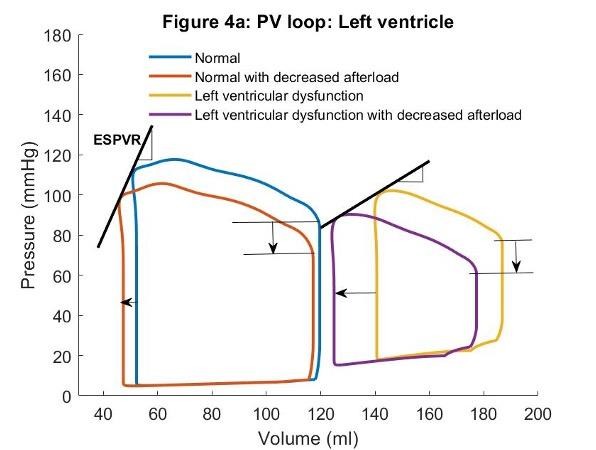 VASODILATORS ONLY LOWER THE BLOOD PRESSURE WITH NORMAL LV FUNCTION BUT  INCREASE STROKE VOLUME IN LV DYSFUNCTION DUE THE DIFFERENCE IN SLOPE OF  ESPVR
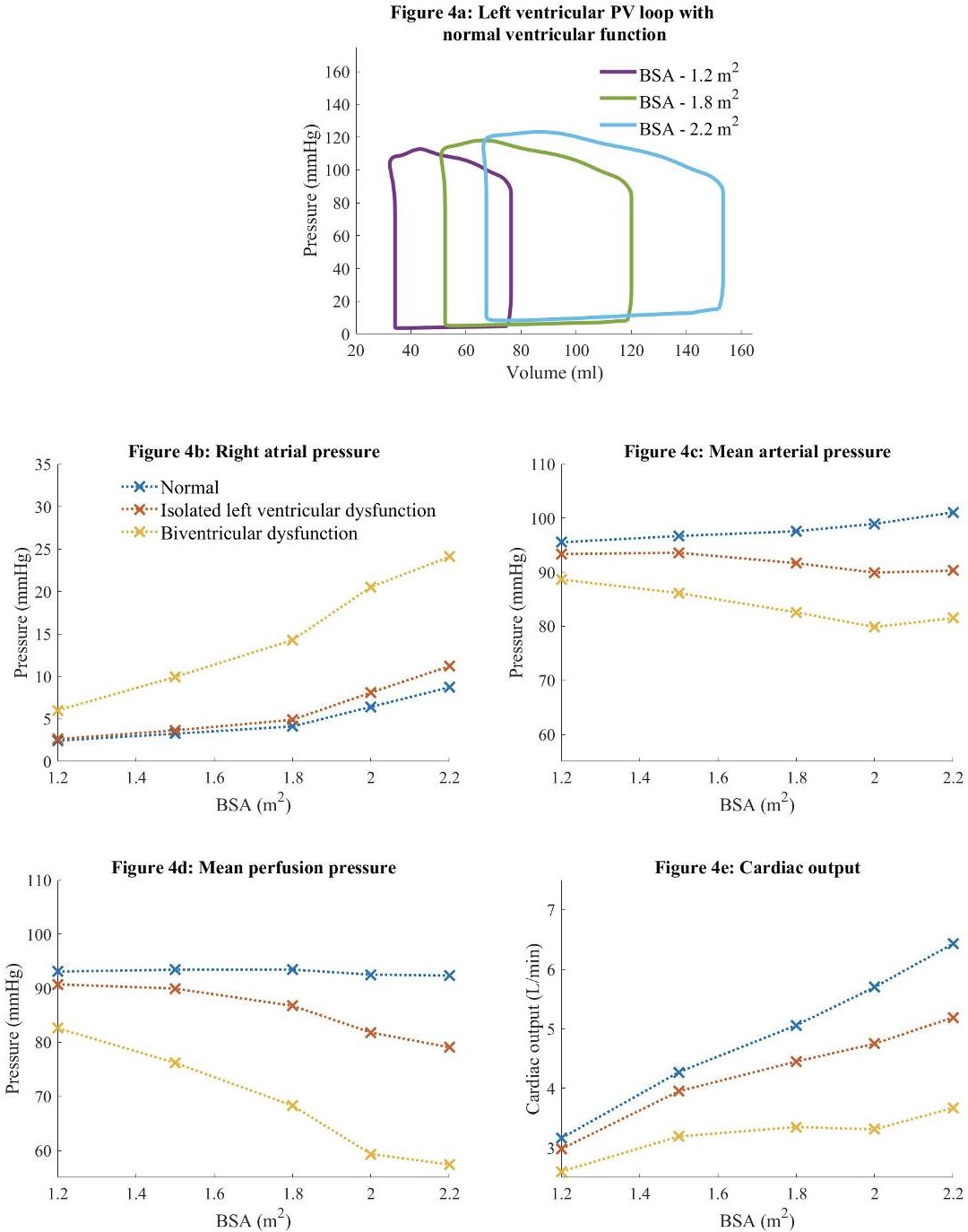 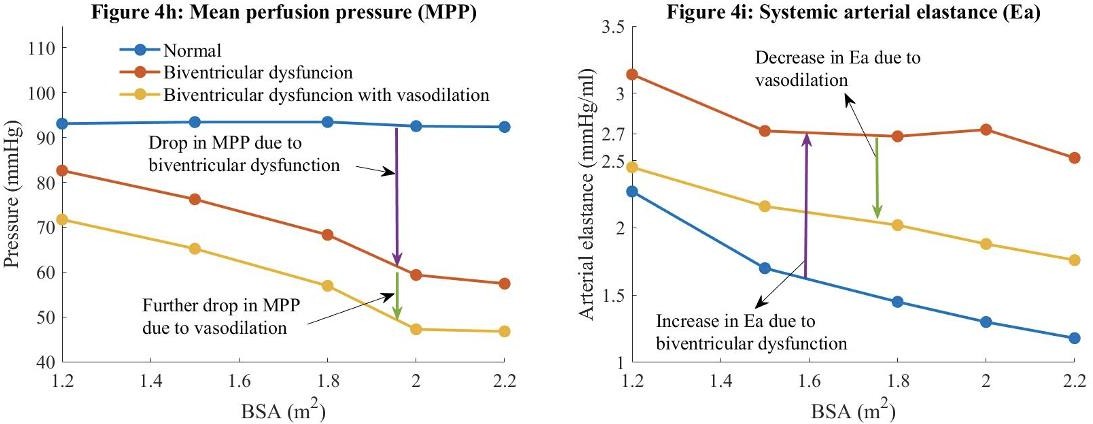 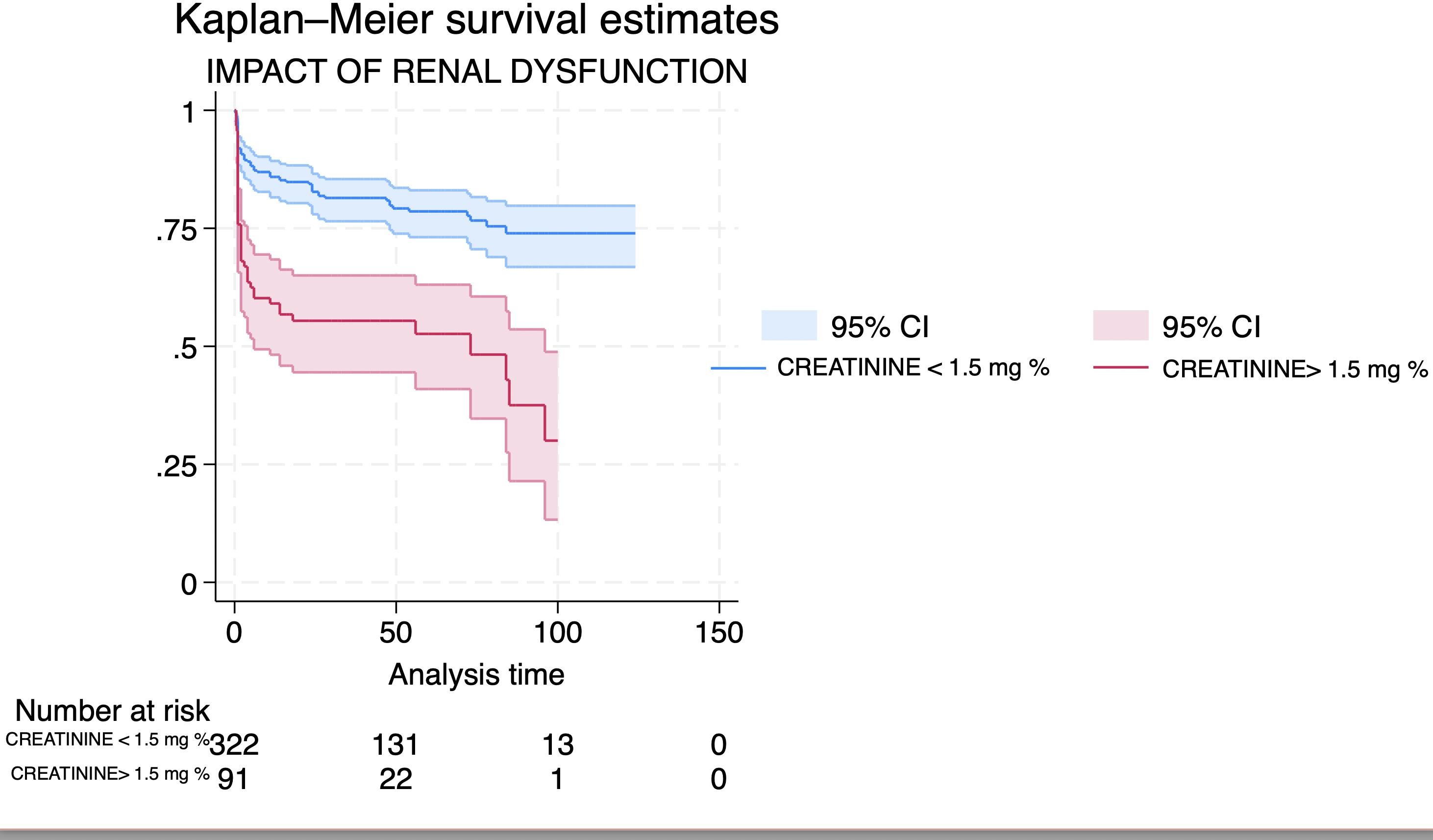 EGFR		was less  than	70 ml/mt/m2
with a median value  of	37.92.
Older age more than 50  (Hazard ratio (HR 2.82)),
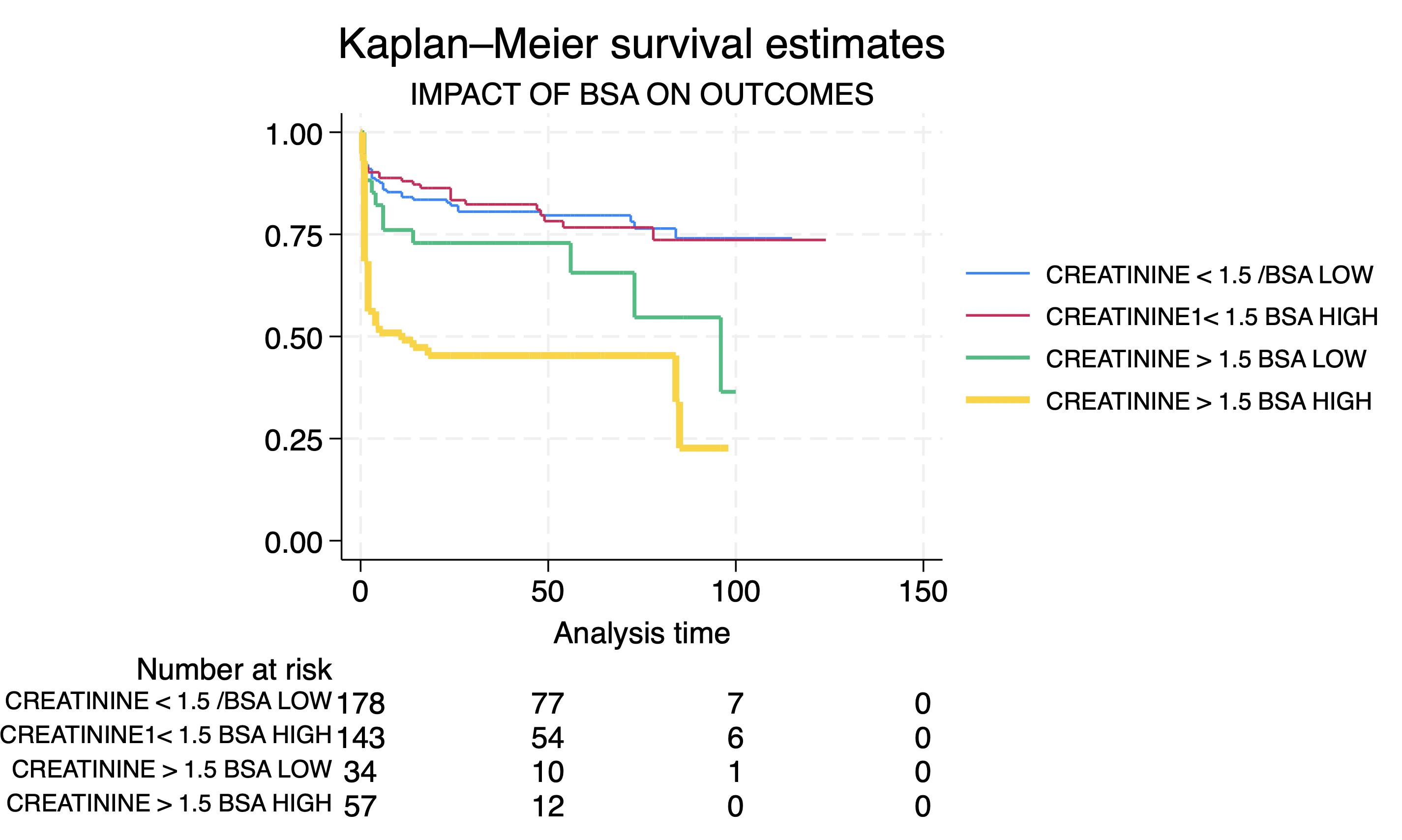 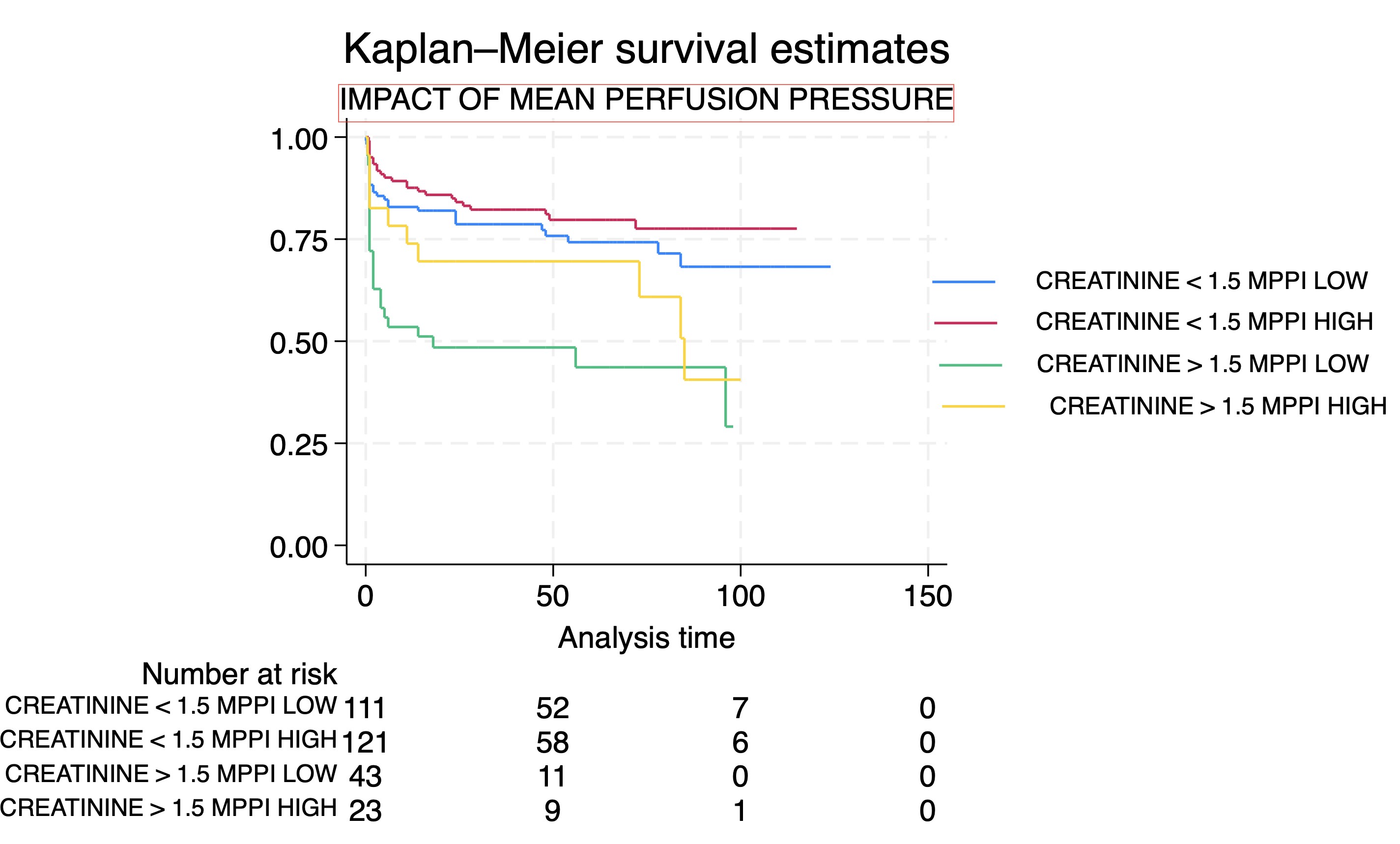 DETERMINANTS OF RV DYSFUNCTION IN PATIENTS WITH LV DYSFUNCTIO
PULMONARY ELASTANCE (PEa)= PA SYSTOLIC PRESSURE / STROKE VOLUME
CAPTURES BOTH PULSATILE AND RESISTIVE LOAD
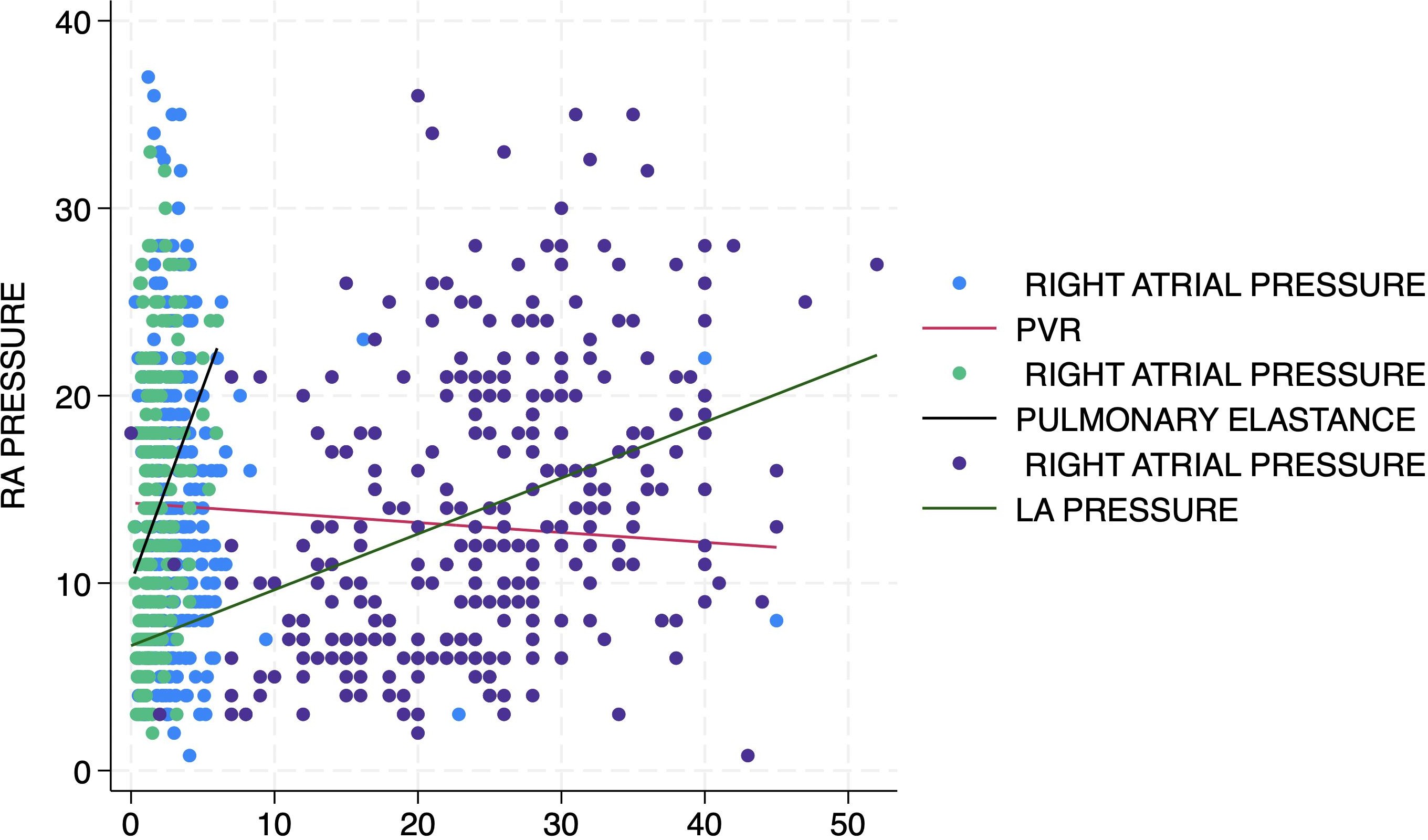 R2 0.0931p~0.000
R2 0.1313P~0.000
LAP
PEa
PVR
R2 0.0007P~0.6310
IF HIGH PEa LEADS TO HIGH RA PRESSURE AND LOW ARTERIAL  ELASTANCE (Ea) IN HIGH RA PRESSURE IS A RISK FACTOR,THEN  RATIO OF PEa / Ea SHOULD AFFECT HEMODYNAMICS
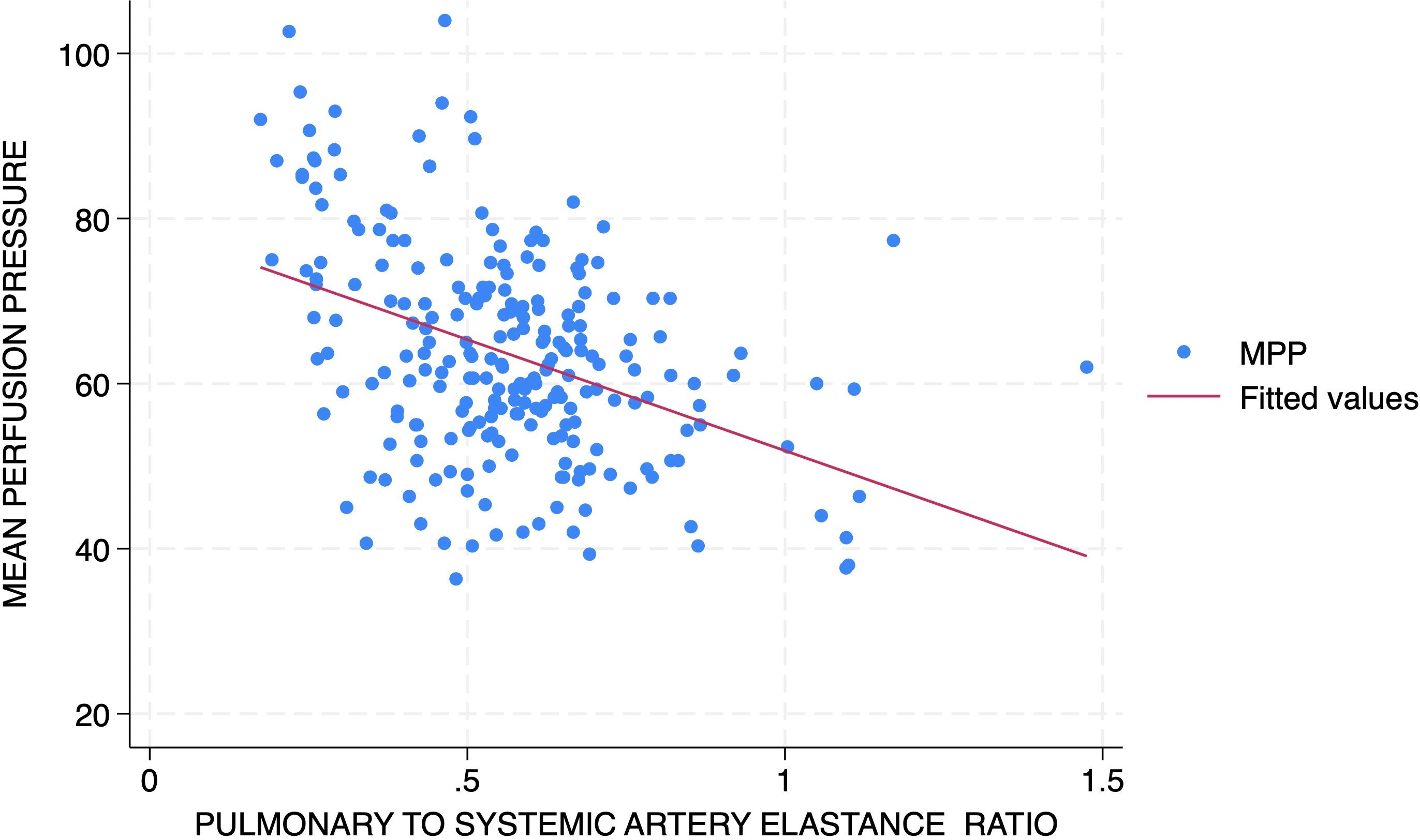 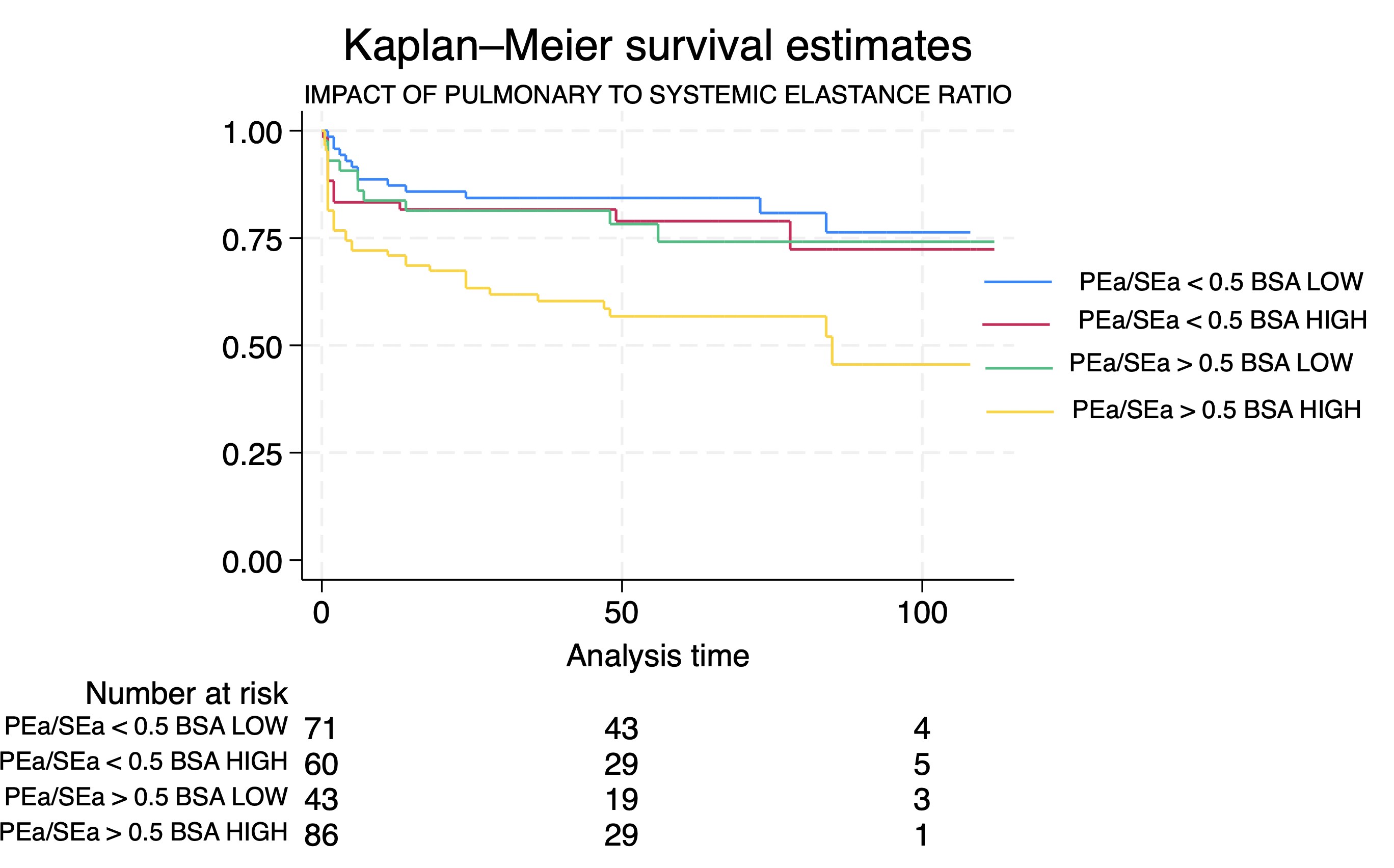 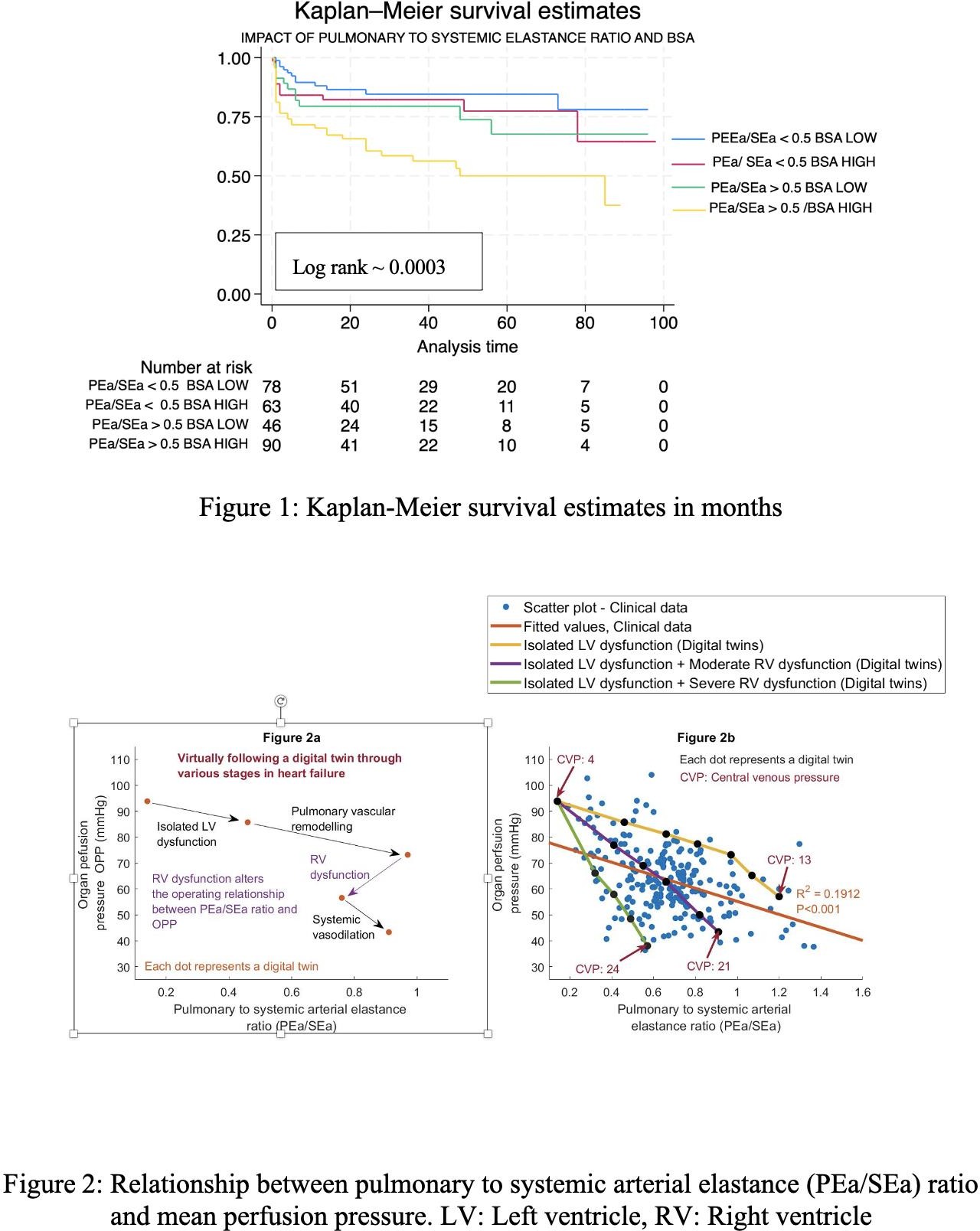 MODEL OF BIVENTRICULAR  HEART FAILURE USED TO  GENERATE DIGITAL TWINS  TO EXPLAIN THE SCATTER
PATIENT	WITH BIVENTRICULAR DYSFUNCTION, RV FUNCTION WAS VIRTUALLY RESTORED TO NORMAL TO  CONVERT IT INTO AN ISOLATED LV DYSFUNCTION
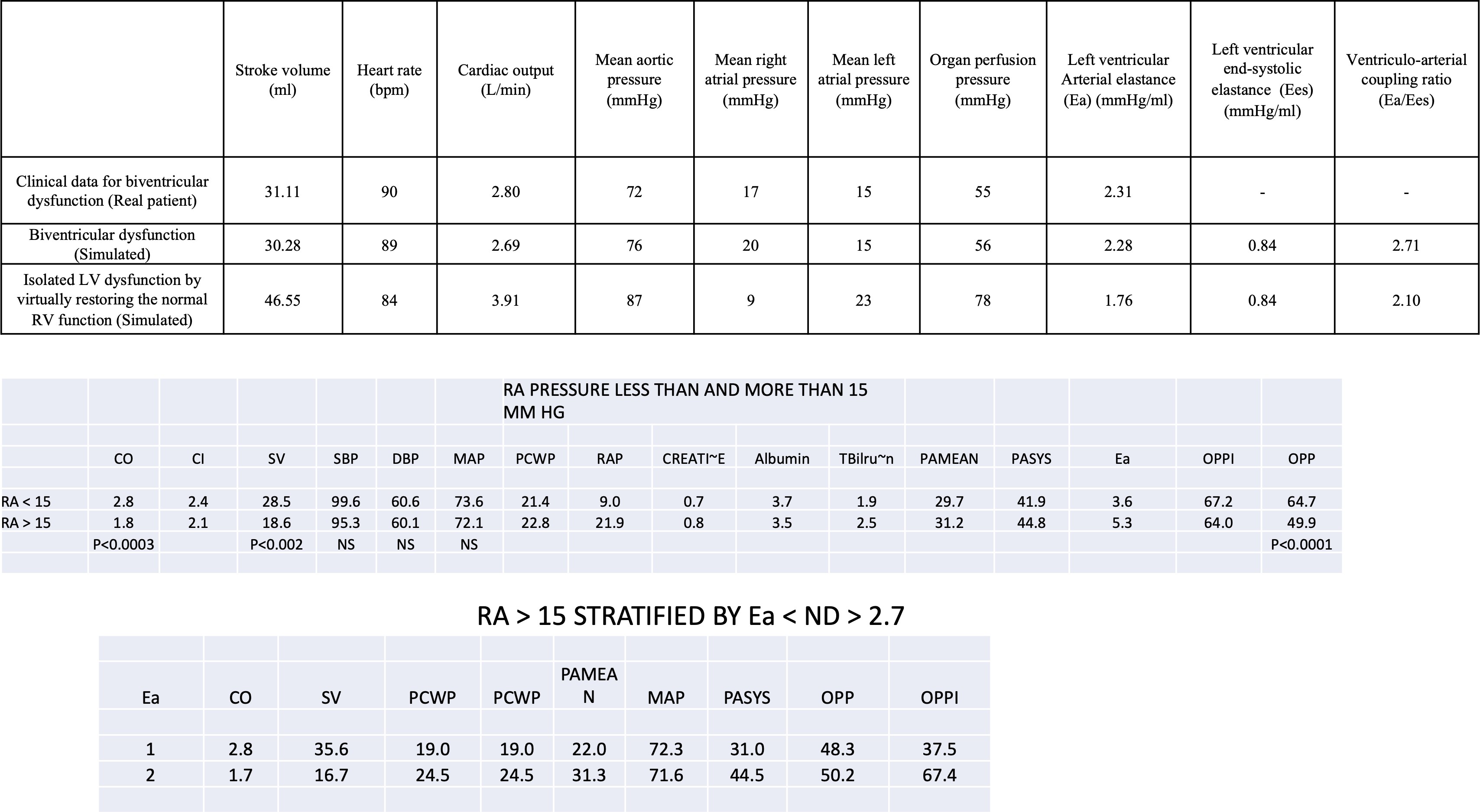 AND
BIVENTRICULAR DYSFUNCTION PATIENTS ARE SICKER WITH LOWER CO,STROKE  VOLUME,OPPI,HIGHER Ea
VASODILATOR THERAPY NEEDS CAREFUL MONITORING
CONCLUSIONS
Low MPP in the presence of high RAP is associated
with	worse	outcomes	after	heart	transplantation,  especially in patients with higher BSA.

In	patients	with	high	RAP,	the	acceptable	blood
pressure during vasodilator therapy needs to be higher,  especially in patients with higher BSA.
MPPI	less	than	40	mmHg/m2	seems	significant  across different body sizes.
CONCLUSIONS
PRESERVED RENAL FUNCTION CRUCIAL FOR EXCELLENT LONG TERM  RESULTS
RISING PEa / ARTERIAL ELASTANCE RATIO IN PATIENTS WITH LV  DYSFUNCTION SHOULD PROMPT REFERAL FOR ADVANCE HEART  FAILURE THERAPY
EXCELLENT LONG TERM RESULTS ARE POSSIBLE EVEN IN A  RESOURCE CONSTRAINED ENVIRONMENT